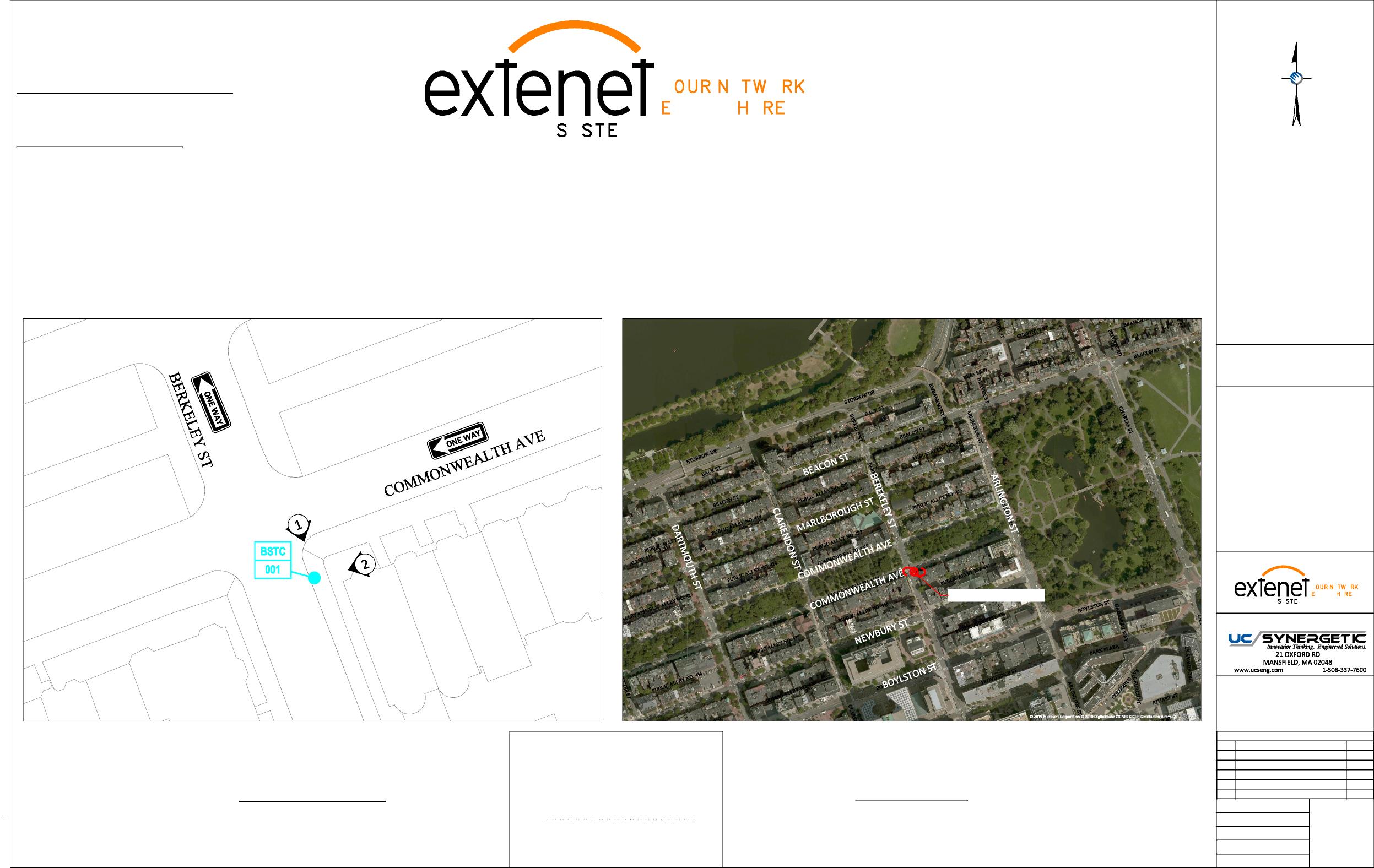 Extenet Systems 
3030 Warrenville Rd., Suite 340 Lisle, IL 60532
24/7 Network Operations Center
YEO.
(866) 892-5327 
Network Implementation
VERYWE.
YMS
Arthur Pino 
Sr. Manager - Network Engineering & Implementation apino@extenetsystems.com Mobile: (978)-804-0652
BOSTON, MA 
BACK BAY DISTRIBUTED ANTENNA SYSTEM 
PROPOSED 4G/LTE NODE SITES
PROPOSED COMMONWEALTH AVE EXPANSION NODE NE-MA-BSTC8C01-001
COMMONWEALTH AVE AT BERKELEY ST
LOCATION:
BOSTON, MA SUFFOLK COUNTY
NOTES:
N:\Engineering\Extenet Systems\NE-MA-BSTC8C01-ATT\AA - AUTOCAD\NE-MA-BSTC8C01-001.dwg
PREPARED FOR:
YEO.
VERYWE.
PROPOSED NODE POLE
YMS
PREPARED BY:
REVISIONS
DESCRIPTION
REV
DATE
2/28/19
1
ADDED ADA SITEPLAN
Location and Design Approved Boston Public Works 
Street Lighting Department
LOCUS MAP
LOCATION MAP
ELEVATION: 11' AMSL
DRAFTER: CEM
LATITUDE: 42.352782° LONGITUDE:-71.073718° 
42° 21' 10.02" N, 71° 4' 25.38" W 
SCALE: 1" = 50'
By:
SCALE: AS SHOWN
SCALE: 1" = 500'
1
ISSUE DATE: 10/05/18
Date:
10/9/18
INDEX NAME: NE-MA-BSTC8C01-001
SHEET #: 1 OF 9
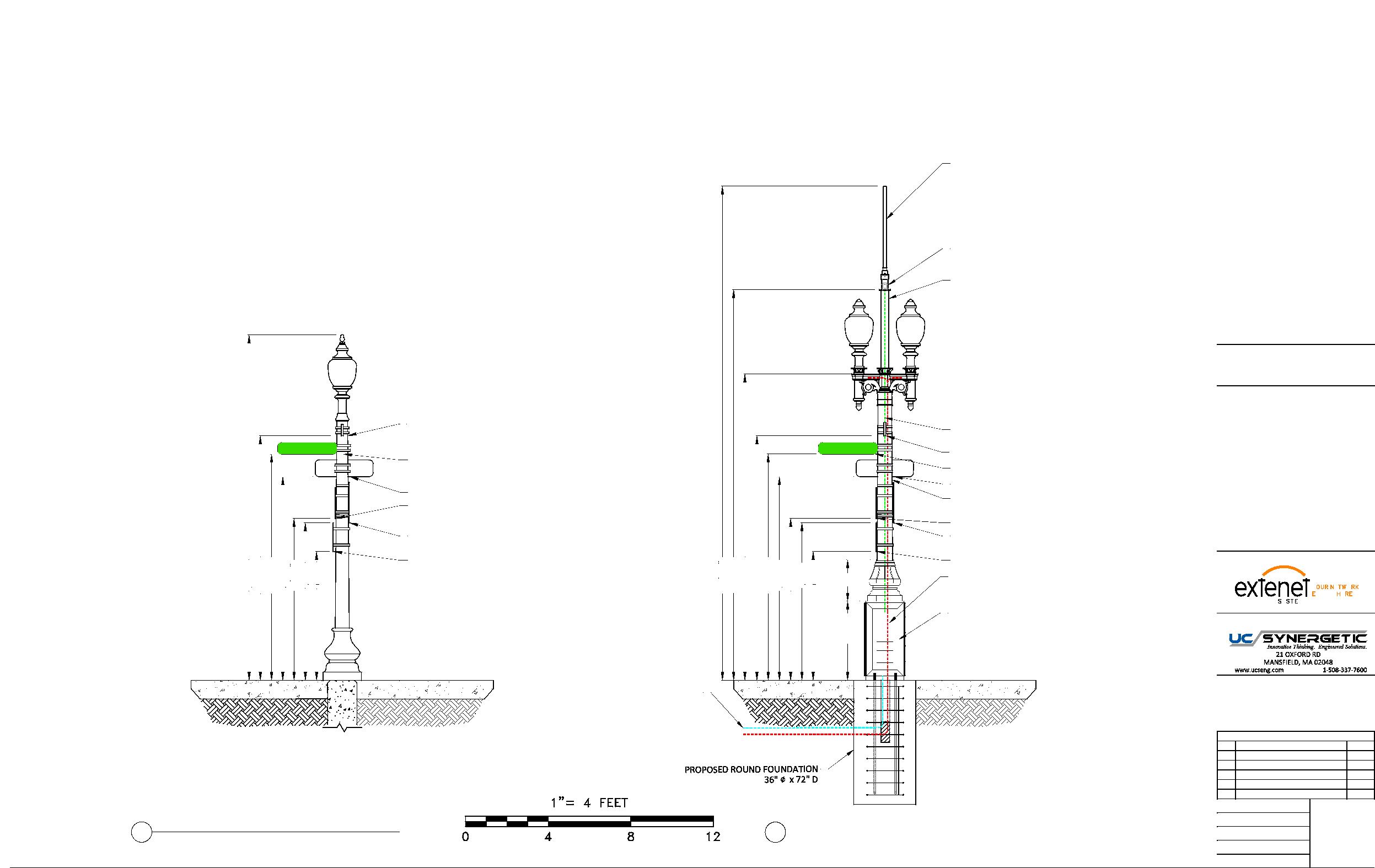 EXTENET BACK BAY BOSTON NODE NE-MA-BSTC8C01-001
PROPOSED EQUIPMENT MOUNTED ON REPLACEMENT STEEL POLE
PROPOSED OMNI ANTENNA 
PHAZAR/BRSAWS360Q-698-1710-2-TOM-MD ANTENNA 
(SEE DETAIL)
PROPOSED WHIP ANTENNA
CUSTOM ADAPTER (SEE DETAILS)
PROPOSED 3'-9" EXTENSION 4.5" DIAMETER
LOCATION:
BOSTON, MA SUFFOLK COUNTY
NOTES:
EXISTING STREET SIGN 11'-10"
COAX FEED
COMMSCOPE LDF4-50A(1/2")
BERKELEY ST
BERKELEY ST
EXISTING STREET SIGN 11'-10"
EXISTING STREET SIGN 10'-11"
EXISTING STREET SIGN 10'-11"
EXISTING ONE WAY SIGN 9'-10"
EXISTING ONE WAY SIGN 9'-10"
PROPOSED 11' STEEL FLUTED POLE
EXISTING STREET CLEANING SIGN 7'-10"
N:\Engineering\Extenet Systems\NE-MA-BSTC8C01-ATT\AA - AUTOCAD\NE-MA-BSTC8C01-001.dwg
TAPERED DIAMETER (9" BASE 8.1" TOP)
EXISTING STREET CLEANING SIGN 7'-10"
EXISTING DO NOT ENTER SIGN 7'-8"
EXISTING DO NOT ENTER SIGN 7'-8"
PREPARED FOR:
EXISTING PARKING SIGN 6'-3"
EXISTING PARKING SIGN 6'-3"
11'-10"
10'-11"
23'-11" 
18'-11" 
14'-10"
11'-10"
10'-11"
16'-9"
9'-10"
9'-10"
7'-10"
7'-10"
7'-8"
6'-3"
7'-8"
6'-3"
SEPARATE POWER TO CONTINUE TO STREETLIGHT
3'-10" 2'
YEO.
VERYWE.
YMS
(2) COMMSCOPE ION-M 7P-85P-17P-19P
PREPARED BY:
OPTICAL REMOTE UNITS
CONCRETE SIDEWALK
CONCRETE SIDEWALK
PROPOSED FIBER FEED
PROPOSED POWER FEED
REVISIONS
DESCRIPTION
REV
DATE
ADDED ADA SITEPLAN
2/28/19
1
DRAFTER: CEM
4
SCALE: 1" = 5'
2 EXISTING PROFILE - REAR VIEW 2 LOOKING SOUTHWEST TOWARDS BERKELEY ST 
PROPOSED PROFILE - REAR VIEW 
LOOKING SOUTHWEST TOWARDS BERKELEY ST
ISSUE DATE: 10/05/18
INDEX NAME: NE-MA-BSTC8C01-001
10/9/18
SHEET #: 4 OF 9
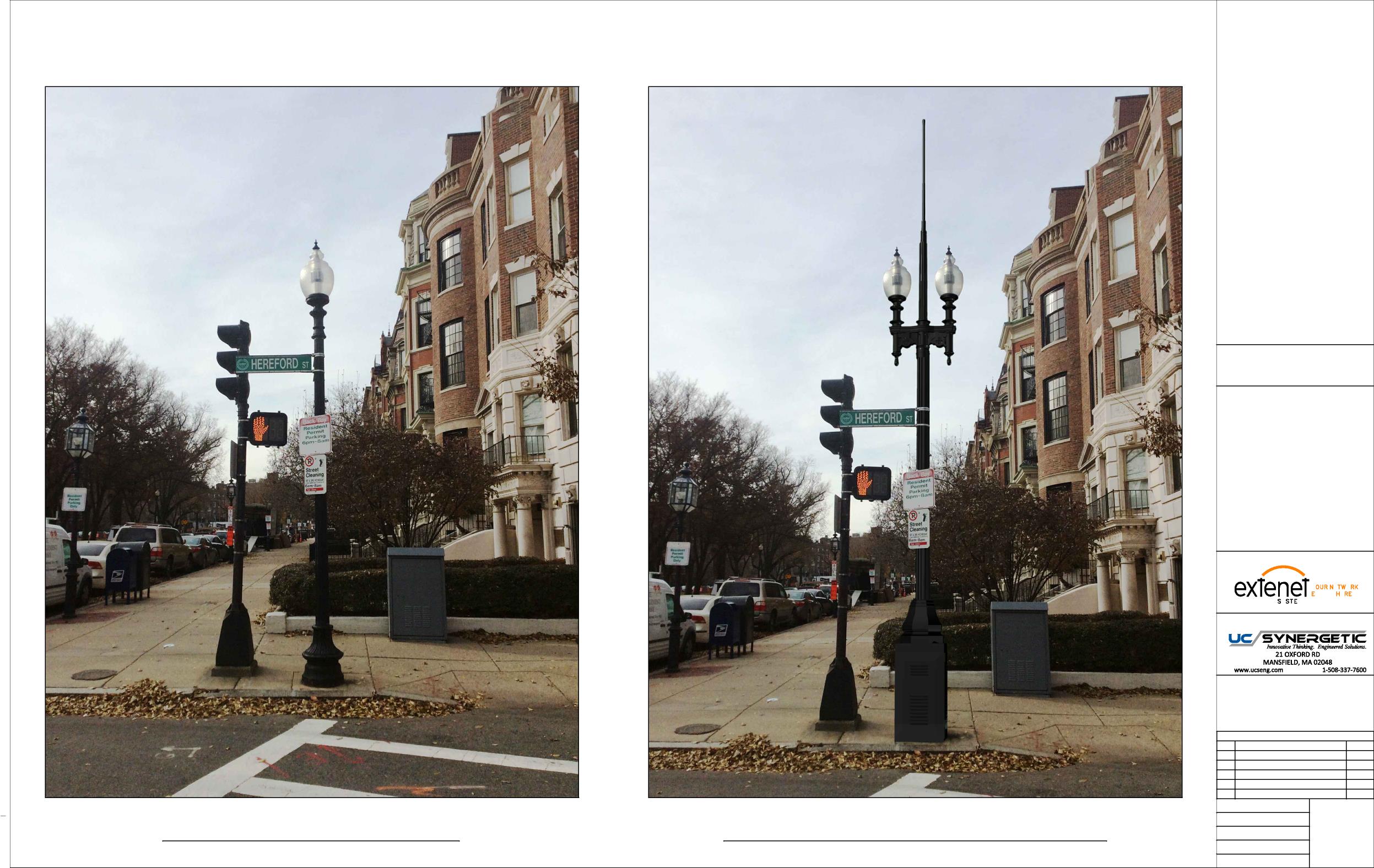 LOCATION:
BOSTON, MA SUFFOLK COUNTY
NOTES:
N:\Engineering\Extenet Systems\NE-MA-BSTC8C01-ATT\AA - AUTOCAD\NE-MA-BSTC8C01-001.dwg
PREPARED FOR:
YEO.
VERYWE.
YMS
PREPARED BY:
REVISIONS
DESCRIPTION
REV
DATE
2/28/19
1
ADDED ADA SITEPLAN
DRAFTER: CEM
SCALE: NTS
EXISTING PHOTOGRAPHIC VIEW PROPOSED PHOTOGRAPHIC SIMULATION
5
ISSUE DATE: 10/05/18
10/9/18
INDEX NAME: NE-MA-BSTC8C01-001
SHEET #: 5 OF 9
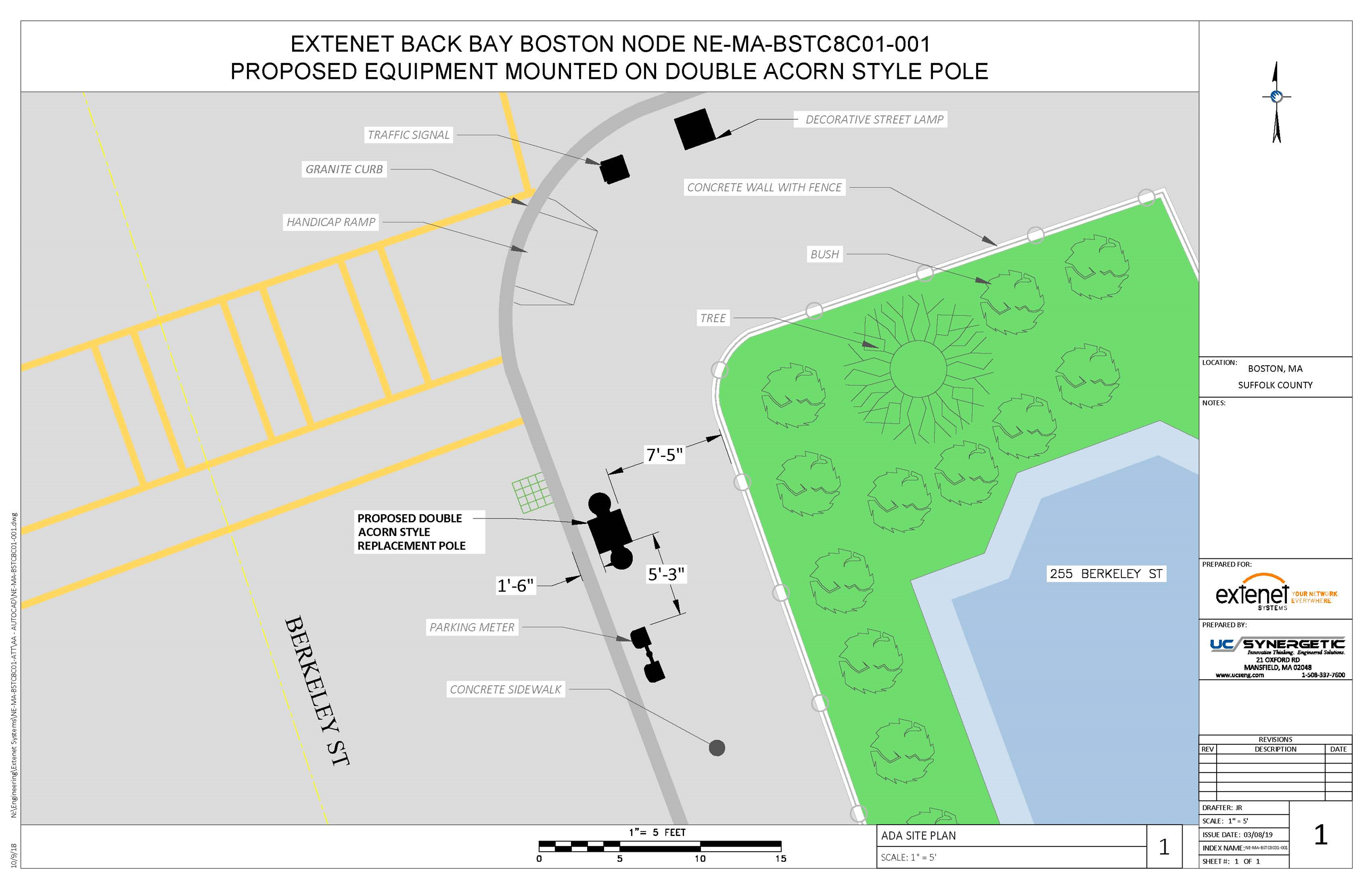 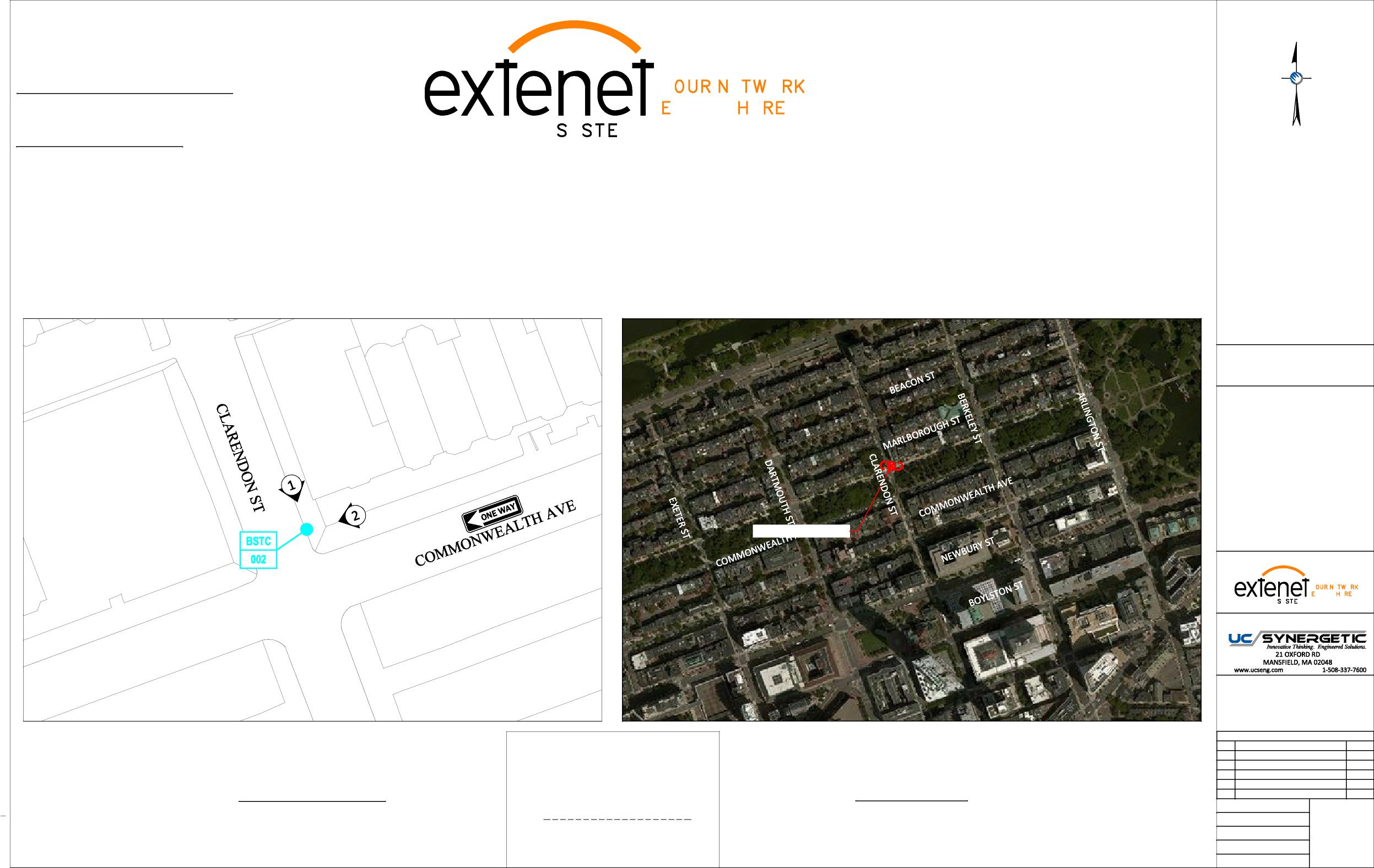 Extenet Systems 
3030 Warrenville Rd., Suite 340 Lisle, IL 60532
24/7 Network Operations Center
YEO.
(866) 892-5327 
Network Implementation
VERYWE.
YMS
Arthur Pino 
Sr. Manager - Network Engineering & Implementation apino@extenetsystems.com Mobile: (978)-804-0652
BOSTON, MA 
BACK BAY DISTRIBUTED ANTENNA SYSTEM 
PROPOSED 4G/LTE NODE SITES
PROPOSED COMMONWEALTH AVE EXPANSION NODE NE-MA-BSTC8C01-002
COMMONWEALTH AVE AT CLARENDON ST
LOCATION:
BOSTON, MA SUFFOLK COUNTY
NOTES:
N:\Engineering\Extenet Systems\NE-MA-BSTC8C01-ATT\AA - AUTOCAD\NE-MA-BSTC8C01-002.dwg
PROPOSED NODE POLE
PREPARED FOR:
YEO.
VERYWE.
YMS
PREPARED BY:
REVISIONS
DESCRIPTION
REV
DATE
2/28/19
1
ADDED ADA SITEPLAN
Location and Design Approved Boston Public Works 
Street Lighting Department
LOCUS MAP
LOCATION MAP
ELEVATION: 10' AMSL
DRAFTER: CEM
LATITUDE: 42.352748° LONGITUDE:-71.076145° 
42° 21' 9.89" N, 71° 4' 34.12" W 
SCALE: 1" = 50'
By:
SCALE: AS SHOWN
SCALE: 1" = 500'
1
ISSUE DATE: 10/05/18
Date:
10/9/18
INDEX NAME: NE-MA-BSTC8C01-002
SHEET #: 1 OF 9
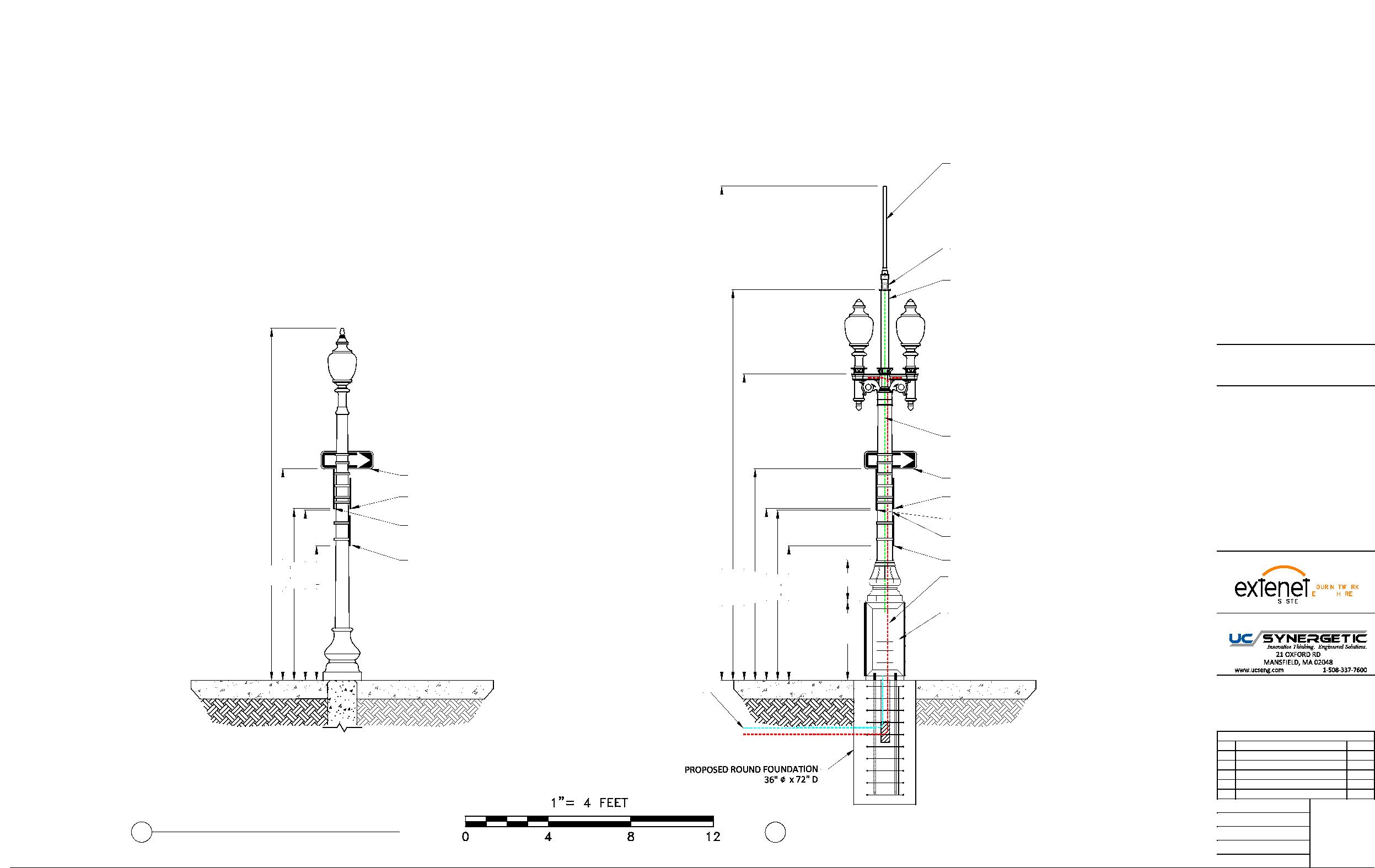 EXTENET BACK BAY BOSTON NODE NE-MA-BSTC8C01-002
PROPOSED EQUIPMENT MOUNTED ON REPLACEMENT STEEL POLE
PROPOSED OMNI ANTENNA 
PHAZAR/BRSAWS360Q-698-1710-2-TOM-MD ANTENNA 
(SEE DETAIL)
PROPOSED WHIP ANTENNA
CUSTOM ADAPTER (SEE DETAILS)
PROPOSED 3'-9" EXTENSION 4.5" DIAMETER
LOCATION:
BOSTON, MA SUFFOLK COUNTY
NOTES:
COAX FEED
COMMSCOPE LDF4-50A(1/2")
ON WAY
ON WAY
EXISTING ONE WAY SIGN 10'-3"
EXISTING ONE WAY SIGN 10'-3"
EXISTING TOW ZONE SIGN 8'-4"
EXISTING TOW ZONE SIGN 8'-4"
N:\Engineering\Extenet Systems\NE-MA-BSTC8C01-ATT\AA - AUTOCAD\NE-MA-BSTC8C01-002.dwg
EXISTING DO NOT ENTER SIGN 8'-3"
EXISTING DO NOT ENTER SIGN 8'-3"
PROPOSED 11' STEEL FLUTED POLE
TAPERED DIAMETER (9" BASE 8.1" TOP)
PREPARED FOR:
EXISTING STREET CLEANING SIGN 6'-6"
EXISTING STREET CLEANING SIGN 6'-6"
10'-3"
8'-4"
8'-3"
6'-6"
17'
23'-11" 18'-11" 14'-10" 10'-3"
SEPARATE POWER TO CONTINUE TO STREETLIGHT
3'-10" 2'
8'-4"
8'-3"
6'-6"
YEO.
VERYWE.
YMS
(2) COMMSCOPE ION-M 7P-85P-17P-19P
PREPARED BY:
OPTICAL REMOTE UNITS
CONCRETE SIDEWALK
CONCRETE SIDEWALK
PROPOSED FIBER FEED
PROPOSED POWER FEED
REVISIONS
DESCRIPTION
REV
DATE
ADDED ADA SITEPLAN
2/28/19
1
DRAFTER: CEM
4
SCALE: 1" = 5'
2 EXISTING PROFILE - REAR VIEW 2 LOOKING SOUTHWEST TOWARDS CLARENDON ST 
PROPOSED PROFILE - REAR VIEW 
LOOKING SOUTHWEST TOWARDS CLARENDON ST
ISSUE DATE: 10/05/18
INDEX NAME: NE-MA-BSTC8C01-002
10/9/18
SHEET #: 4 OF 9
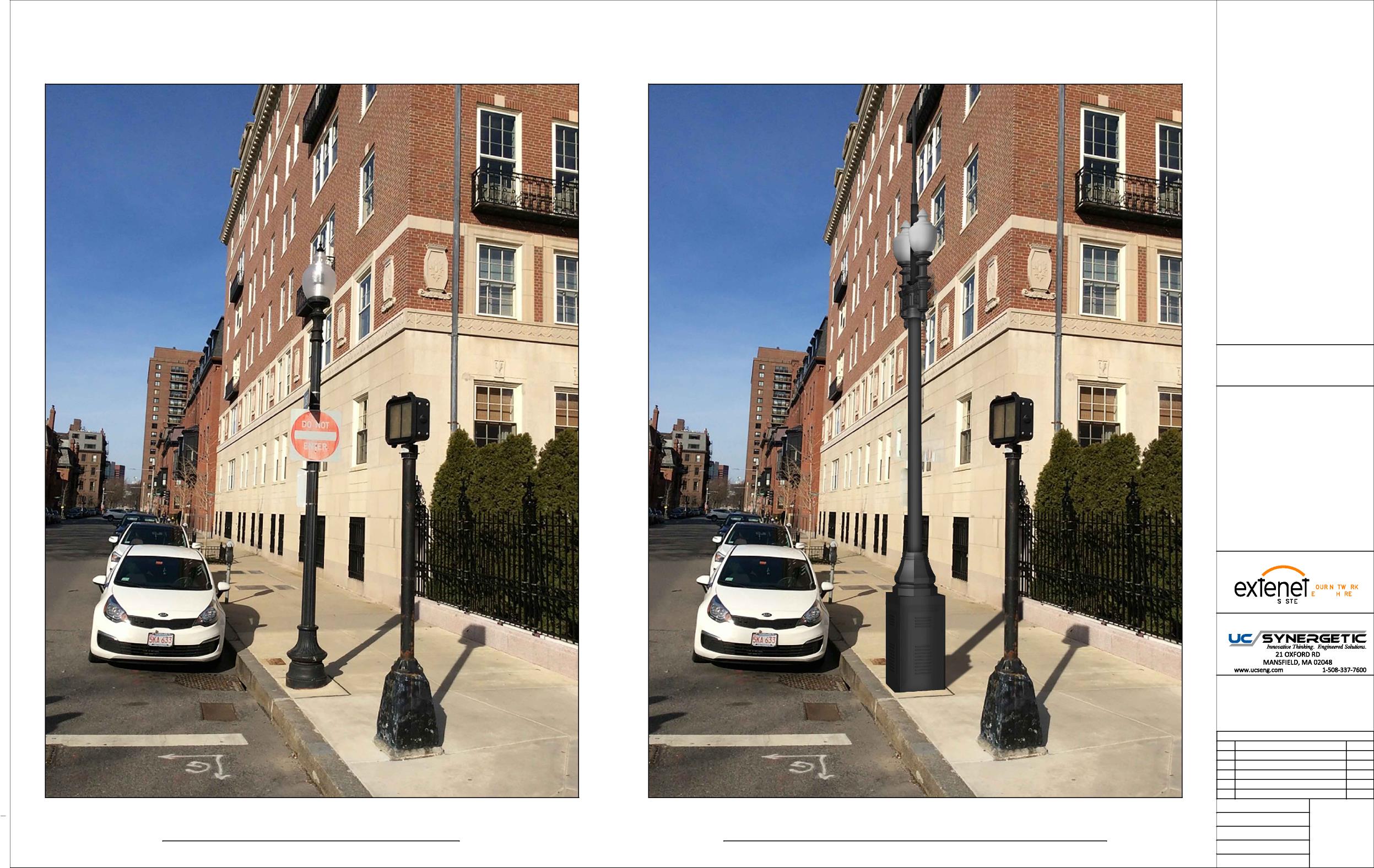 LOCATION:
BOSTON, MA SUFFOLK COUNTY
NOTES:
N:\Engineering\Extenet Systems\NE-MA-BSTC8C01-ATT\AA - AUTOCAD\NE-MA-BSTC8C01-002.dwg
PREPARED FOR:
YEO.
VERYWE.
YMS
PREPARED BY:
REVISIONS
DESCRIPTION
REV
DATE
2/28/19
1
ADDED ADA SITEPLAN
DRAFTER: CEM
SCALE: NTS
EXISTING PHOTOGRAPHIC VIEW PROPOSED PHOTOGRAPHIC SIMULATION
5
ISSUE DATE: 10/05/18
10/9/18
INDEX NAME: NE-MA-BSTC8C01-002
SHEET #: 5 OF 9
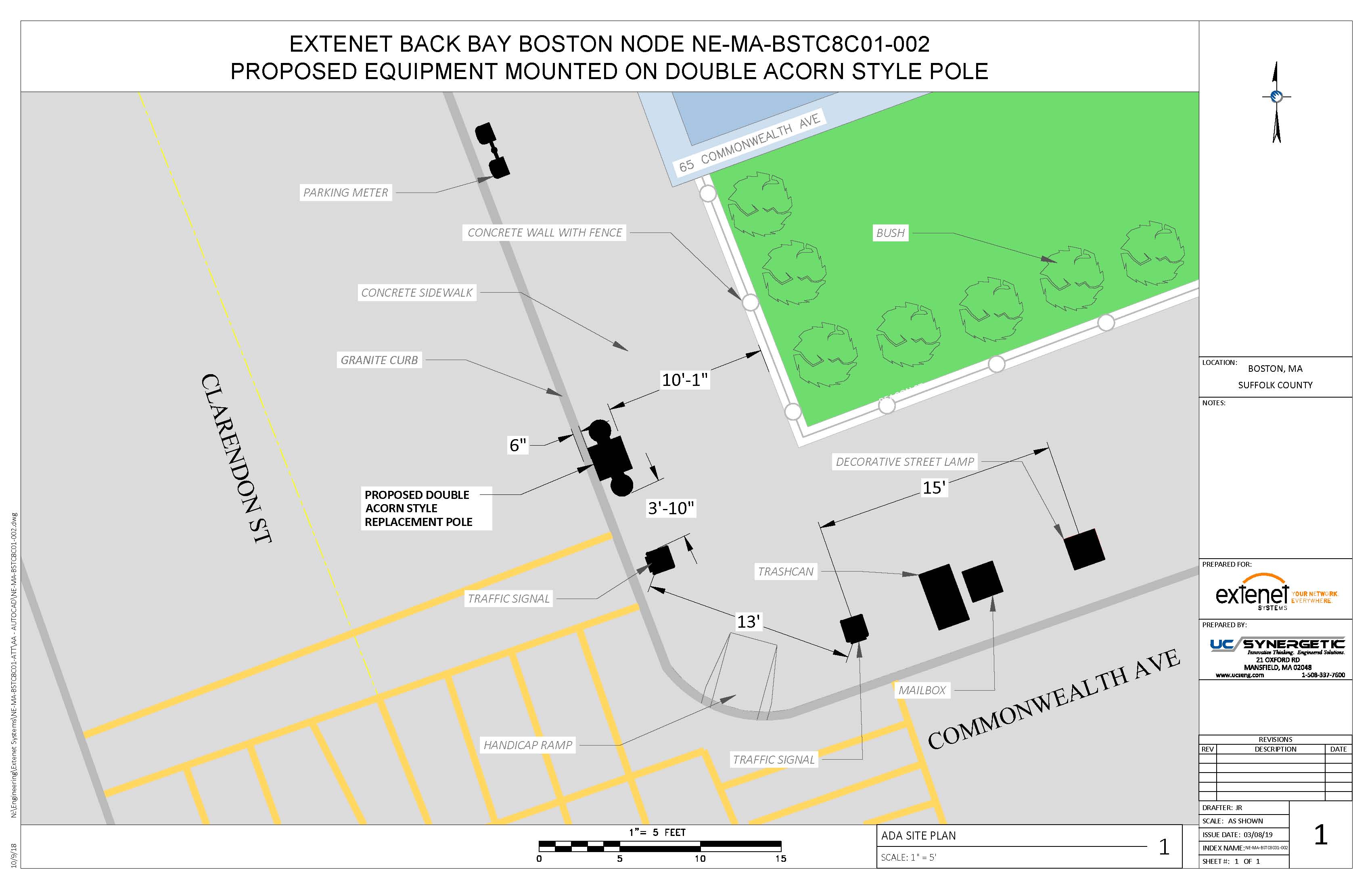 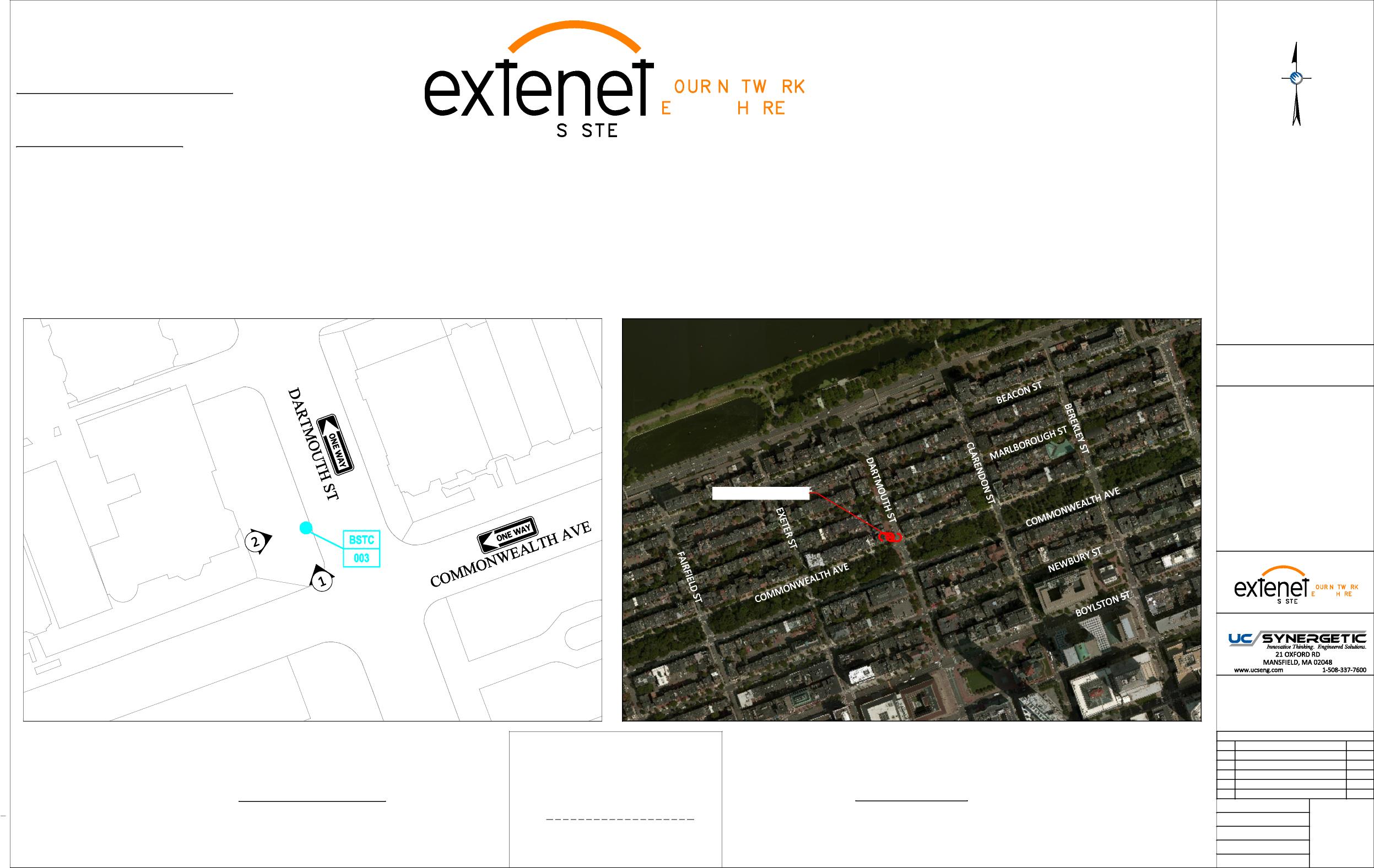 Extenet Systems 
3030 Warrenville Rd., Suite 340 Lisle, IL 60532
24/7 Network Operations Center
YEO.
(866) 892-5327 
Network Implementation
VERYWE.
YMS
Arthur Pino 
Sr. Manager - Network Engineering & Implementation apino@extenetsystems.com Mobile: (978)-804-0652
BOSTON, MA 
BACK BAY DISTRIBUTED ANTENNA SYSTEM 
PROPOSED 4G/LTE NODE SITES
PROPOSED COMMONWEALTH AVE EXPANSION NODE NE-MA-BSTC8C01-003
COMMONWEALTH AVE AT DARTMOUTH ST
LOCATION:
BOSTON, MA SUFFOLK COUNTY
NOTES:
PROPOSED NODE POLE
N:\Engineering\Extenet Systems\NE-MA-BSTC8C01-ATT\AA - AUTOCAD\NE-MA-BSTC8C01-003.dwg
PREPARED FOR:
YEO.
VERYWE.
YMS
PREPARED BY:
REVISIONS
DESCRIPTION
REV
DATE
2/28/19
1
ADDED ADA SITEPLAN
Location and Design Approved Boston Public Works 
Street Lighting Department
LOCUS MAP
LOCATION MAP
ELEVATION: 8' AMSL
DRAFTER: CEM
LATITUDE: 42.352168° LONGITUDE:-71.078455° 
42° 21' 7.8" N, 71° 4' 42.4" W 
SCALE: 1" = 50'
By:
SCALE: AS SHOWN
SCALE: 1" = 500'
1
ISSUE DATE: 10/05/18
Date:
10/9/18
INDEX NAME: NE-MA-BSTC8C01-003
SHEET #: 1 OF 9
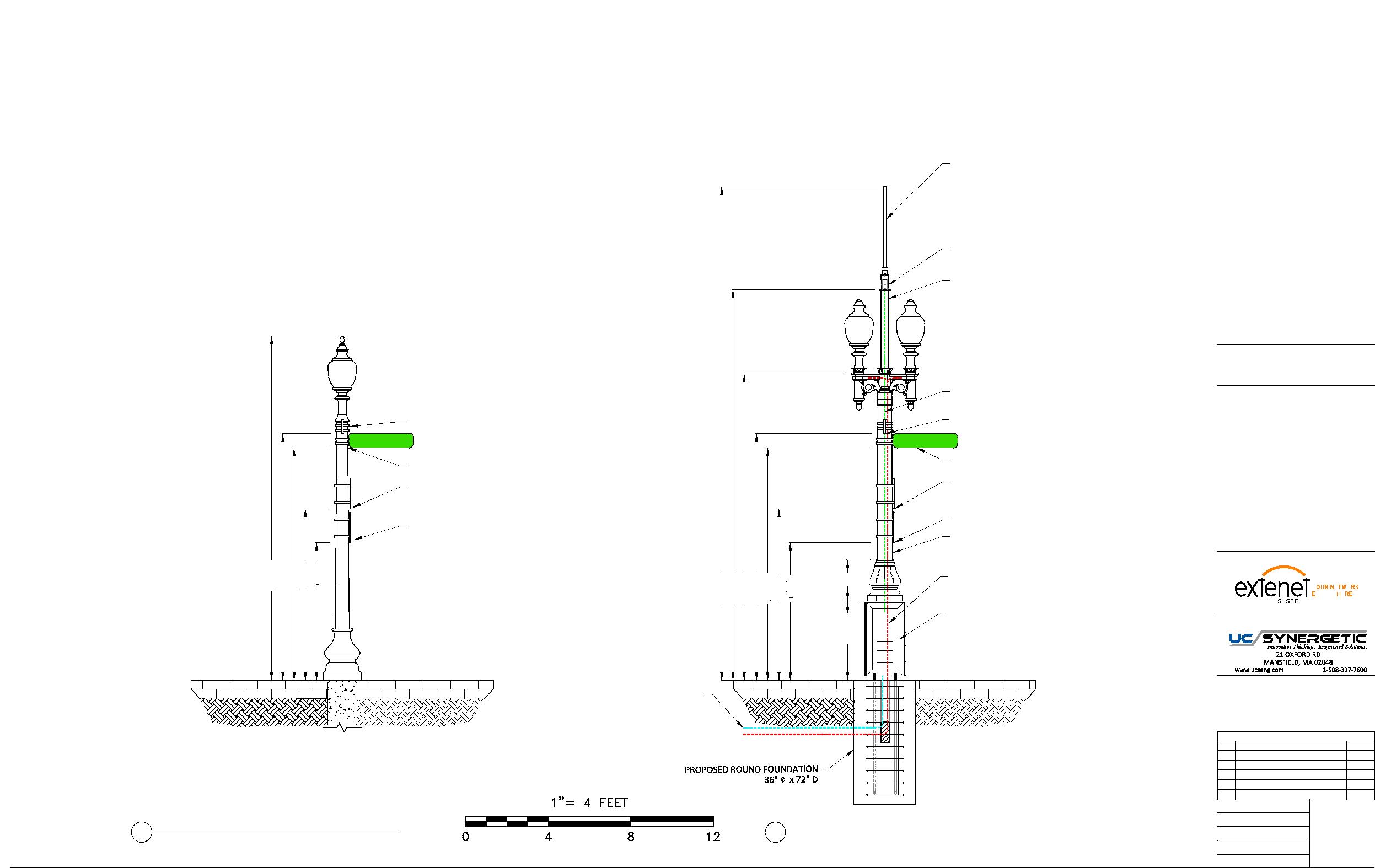 EXTENET BACK BAY BOSTON NODE NE-MA-BSTC8C01-003
PROPOSED EQUIPMENT MOUNTED ON REPLACEMENT STEEL POLE
PROPOSED OMNI ANTENNA 
PHAZAR/BRSAWS360Q-698-1710-2-TOM-MD ANTENNA 
(SEE DETAIL)
PROPOSED WHIP ANTENNA
CUSTOM ADAPTER (SEE DETAILS)
PROPOSED 3'-9" EXTENSION 4.5" DIAMETER
LOCATION:
BOSTON, MA SUFFOLK COUNTY
NOTES:
COAX FEED
COMMSCOPE LDF4-50A(1/2")
EXISTING STREET SIGN 11'-11"
EXISTING STREET SIGN 11'-11"
DARTMOUTH ST
DARTMOUTH ST
EXISTING STREET SIGN 11'-3"
EXISTING STREET SIGN 11'-3"
EXISTING PARKING SIGN 8'-4"
EXISTING PARKING SIGN 8'-4"
N:\Engineering\Extenet Systems\NE-MA-BSTC8C01-ATT\AA - AUTOCAD\NE-MA-BSTC8C01-003.dwg
EXISTING PARKING SIGN 6'-8"
EXISTING PARKING SIGN 6'-8"
PROPOSED 11' STEEL FLUTED POLE
TAPERED DIAMETER (9" BASE 8.1" TOP)
PREPARED FOR:
11'-11"
16'-8"
11'-3"
8'-4"
6'-8"
23'-11" 18'-11" 14'-10" 11'-11"
SEPARATE POWER TO CONTINUE TO STREETLIGHT
3'-10" 2'
11'-3"
8'-4"
6'-8"
YEO.
VERYWE.
YMS
(2) COMMSCOPE ION-M 7P-85P-17P-19P
PREPARED BY:
OPTICAL REMOTE UNITS
BRICK SIDEWALK
BRICK SIDEWALK
PROPOSED FIBER FEED
PROPOSED POWER FEED
REVISIONS
DESCRIPTION
REV
DATE
ADDED ADA SITEPLAN
2/28/19
1
DRAFTER: CEM
4
SCALE: 1" = 5'
2 EXISTING PROFILE - REAR VIEW 2 LOOKING NORTHEAST TOWARDS DARTMOUTH ST 
PROPOSED PROFILE - REAR VIEW 
LOOKING NORTHEAST TOWARDS DARTMOUTH ST
ISSUE DATE: 10/05/18
INDEX NAME: NE-MA-BSTC8C01-003
10/9/18
SHEET #: 4 OF 9
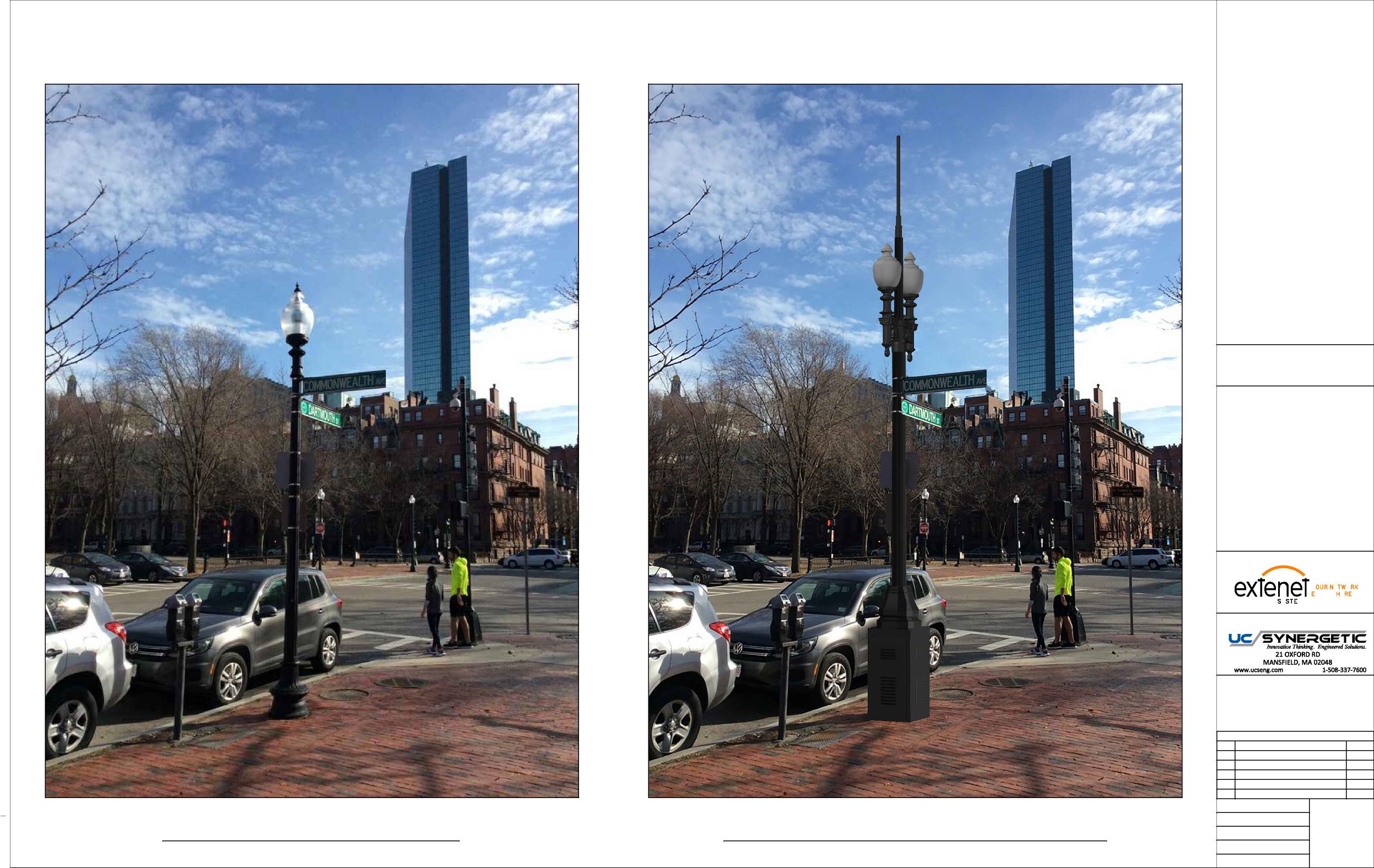 LOCATION:
BOSTON, MA SUFFOLK COUNTY
NOTES:
N:\Engineering\Extenet Systems\NE-MA-BSTC8C01-ATT\AA - AUTOCAD\NE-MA-BSTC8C01-003.dwg
PREPARED FOR:
YEO.
VERYWE.
YMS
PREPARED BY:
REVISIONS
DESCRIPTION
REV
DATE
2/28/19
1
ADDED ADA SITEPLAN
DRAFTER: CEM
SCALE: NTS
EXISTING PHOTOGRAPHIC VIEW PROPOSED PHOTOGRAPHIC SIMULATION
5
ISSUE DATE: 10/05/18
10/9/18
INDEX NAME: NE-MA-BSTC8C01-003
SHEET #: 5 OF 9
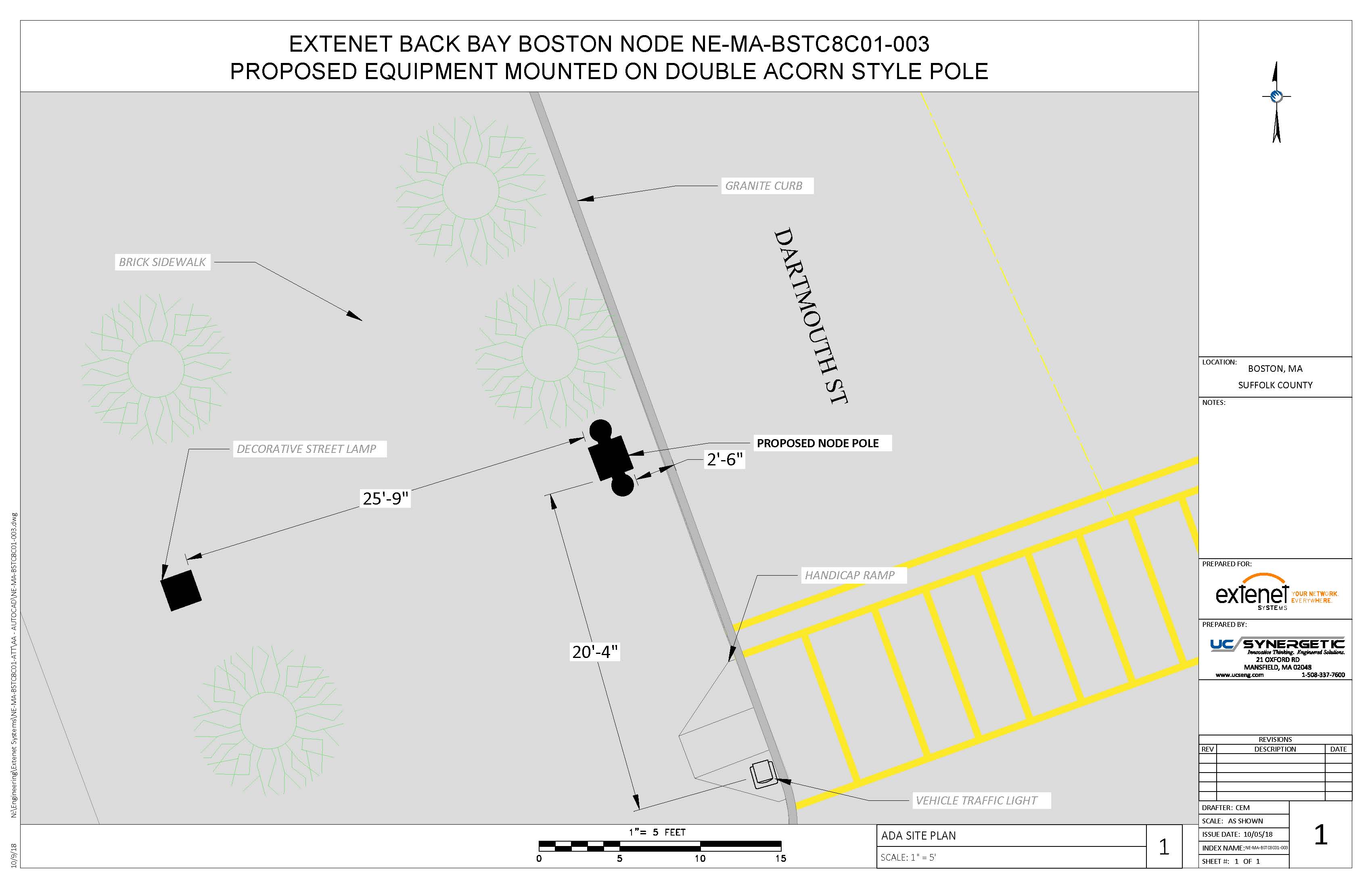 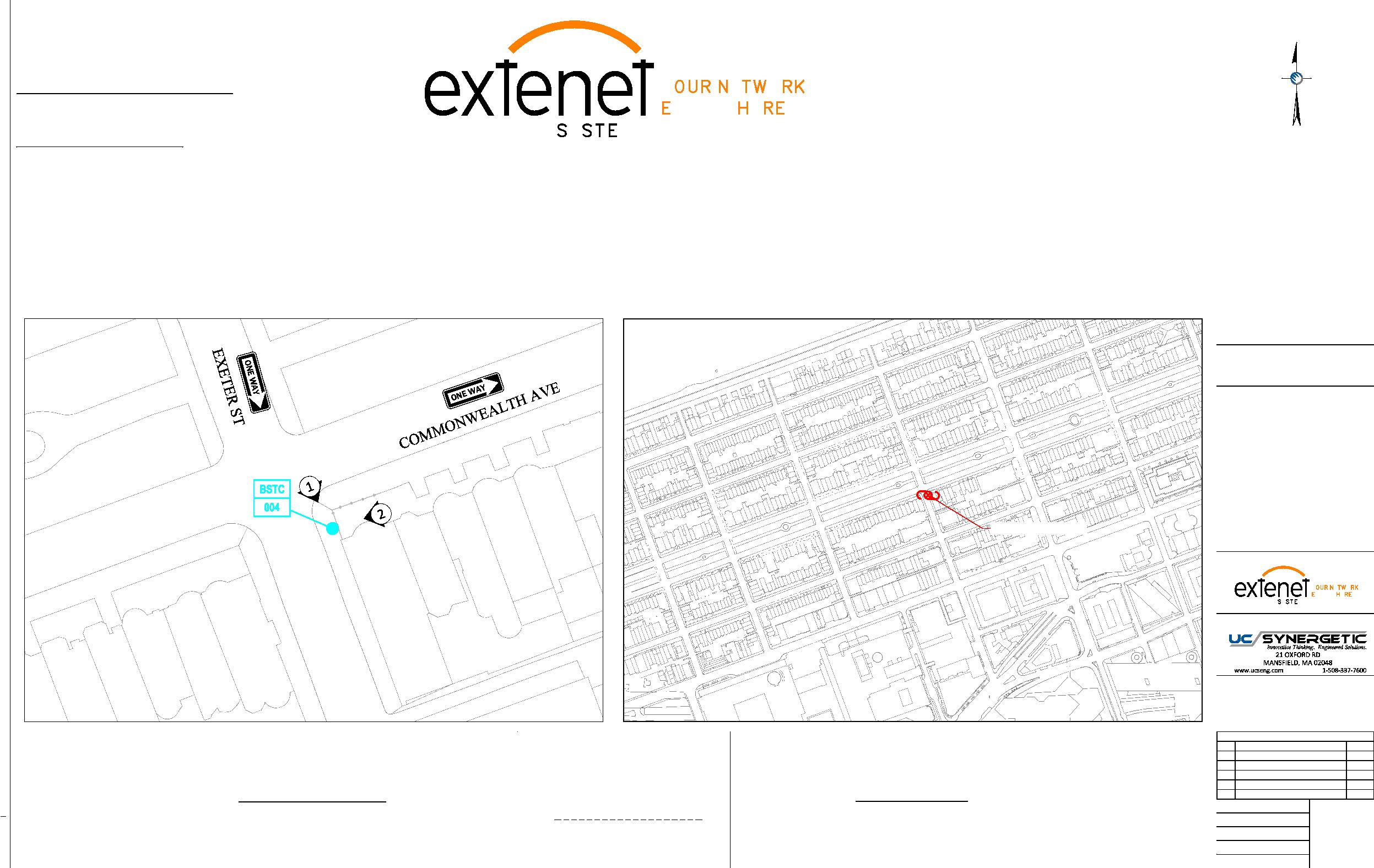 Extenet Systems 
3030 Warrenville Rd., Suite 340 Lisle, IL 60532
24/7 Network Operations Center
YEO.
(866) 892-5327 
Network Implementation
VERYWE.
YMS
Arthur Pino 
Sr. Manager - Network Engineering & Implementation apino@extenetsystems.com Mobile: (978)-804-0652
BOSTON, MA 
BACK BAY DISTRIBUTED ANTENNA SYSTEM 
PROPOSED 4G/LTE NODE SITES
PROPOSED COMMONWEALTH AVE EXPANSION NODE NE-MA-BSTC8C01-004
COMMONWEALTH AVE AT EXETER ST
LOCATION:
BOSTON, MA SUFFOLK COUNTY
NOTES:
N:\Engineering\Extenet Systems\NE-MA-BSTC8C01-ATT\AA - AUTOCAD\NE-MA-BSTC8C01-004.dwg
PROPOSED NODE POLE
PREPARED FOR:
YEO.
VERYWE.
YMS
PREPARED BY:
REVISIONS
DESCRIPTION
REV
DATE
2/28/19
1
ADDED ADA SITEPLAN
Location and Design Approved Boston Public Works 
Street Lighting Department
LOCUS MAP
LOCATION MAP
ELEVATION: 9' AMSL
DRAFTER: CEM
LATITUDE: 42.351045° LONGITUDE:-71.080171° 
42° 21' 3.766" N, 71° 4' 48.612" W 
SCALE: 1" = 50'
By:
SCALE: AS SHOWN
SCALE: 1" = 500'
1
ISSUE DATE: 10/05/18
Date:
10/9/18
INDEX NAME: NE-MA-BSTC8C01-004
SHEET #: 1 OF 9
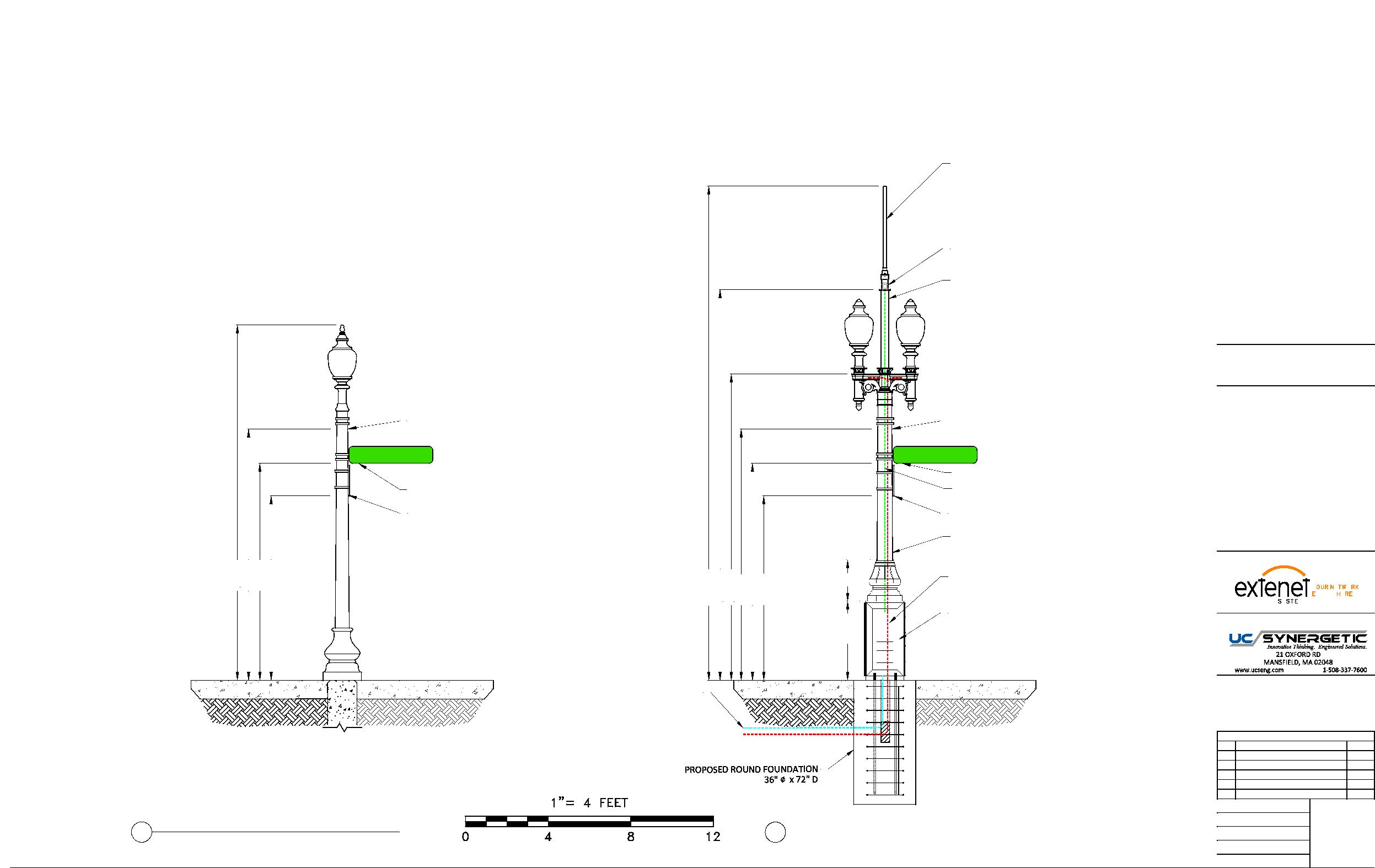 EXTENET BACK BAY BOSTON NODE NE-MA-BSTC8C01-004
PROPOSED EQUIPMENT MOUNTED ON REPLACEMENT STEEL POLE
PROPOSED OMNI ANTENNA 
PHAZAR/BRSAWS360Q-698-1710-2-TOM-MD ANTENNA 
(SEE DETAIL)
PROPOSED WHIP ANTENNA
CUSTOM ADAPTER (SEE DETAILS)
PROPOSED 3'-9" EXTENSION 4.5" DIAMETER
LOCATION:
BOSTON, MA SUFFOLK COUNTY
NOTES:
EXISTING STREET SIGN 12'-2"
EXISTING STREET SIGN 12'-2"
EXETER ST
EXETER ST
EXISTING STREET SIGN 10'-6"
COAX FEED
EXISTING STREET SIGN 10'-6"
COMMSCOPE LDF4-50A(1/2")
N:\Engineering\Extenet Systems\NE-MA-BSTC8C01-ATT\AA - AUTOCAD\NE-MA-BSTC8C01-004.dwg
EXISTING PARKING SIGN 8'-11"
EXISTING PARKING SIGN 8'-11"
PROPOSED 11' STEEL FLUTED POLE
TAPERED DIAMETER (9" BASE 8.1" TOP)
PREPARED FOR:
17'-2"
12'-2" 
10'-6" 
8'-11"
23'-11"
18'-11" 
14'-10"
SEPARATE POWER TO CONTINUE TO STREETLIGHT
3'-10" 2'
12'-2" 
10'-6" 
8'-11"
YEO.
VERYWE.
YMS
(2) COMMSCOPE ION-M 7P-85P-17P-19P
PREPARED BY:
OPTICAL REMOTE UNITS
CONCRETE SIDEWALK
CONCRETE SIDEWALK
CONCRETE SIDEWALK
PROPOSED FIBER FEED
PROPOSED POWER FEED
REVISIONS
DESCRIPTION
REV
DATE
ADDED ADA SITEPLAN
2/28/19
1
DRAFTER: CEM
4
SCALE: 1" = 5'
2 EXISTING PROFILE - REAR VIEW 2 LOOKING SOUTHWEST TOWARDS EXETER ST 
PROPOSED PROFILE - REAR VIEW 
LOOKING SOUTHWEST TOWARDS EXETER ST
ISSUE DATE: 12/05/17
INDEX NAME: NE-MA-BSTC8C01-004
10/9/18
SHEET #: 4 OF 9
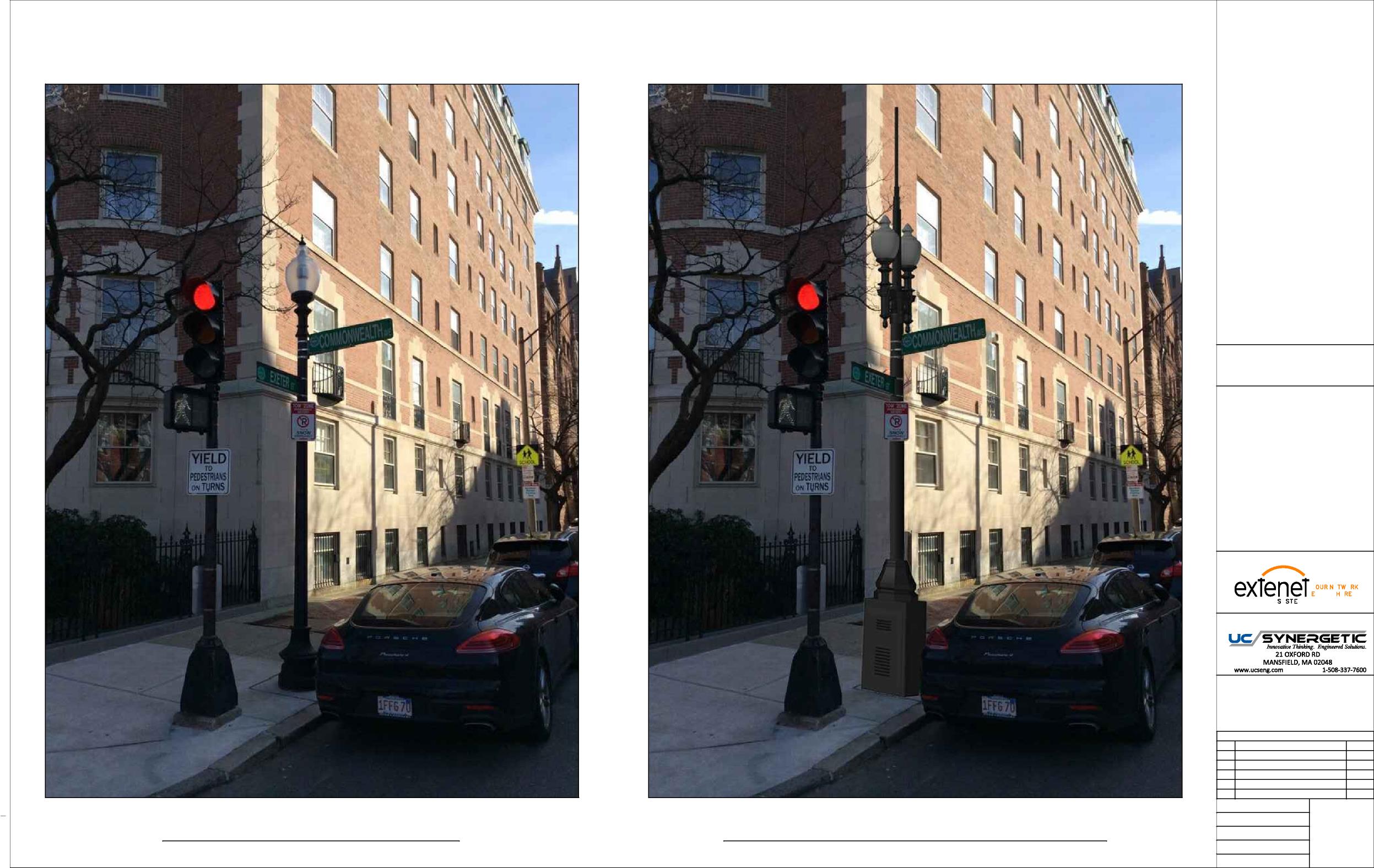 LOCATION:
BOSTON, MA SUFFOLK COUNTY
NOTES:
N:\Engineering\Extenet Systems\NE-MA-BSTC8C01-ATT\AA - AUTOCAD\NE-MA-BSTC8C01-004.dwg
PREPARED FOR:
YEO.
VERYWE.
YMS
PREPARED BY:
REVISIONS
DESCRIPTION
REV
DATE
2/28/19
1
ADDED ADA SITEPLAN
DRAFTER: CEM
SCALE: NTS
EXISTING PHOTOGRAPHIC VIEW PROPOSED PHOTOGRAPHIC SIMULATION
5
ISSUE DATE: 12/05/17
10/9/18
INDEX NAME: NE-MA-BSTC8C01-004
SHEET #: 5 OF 9
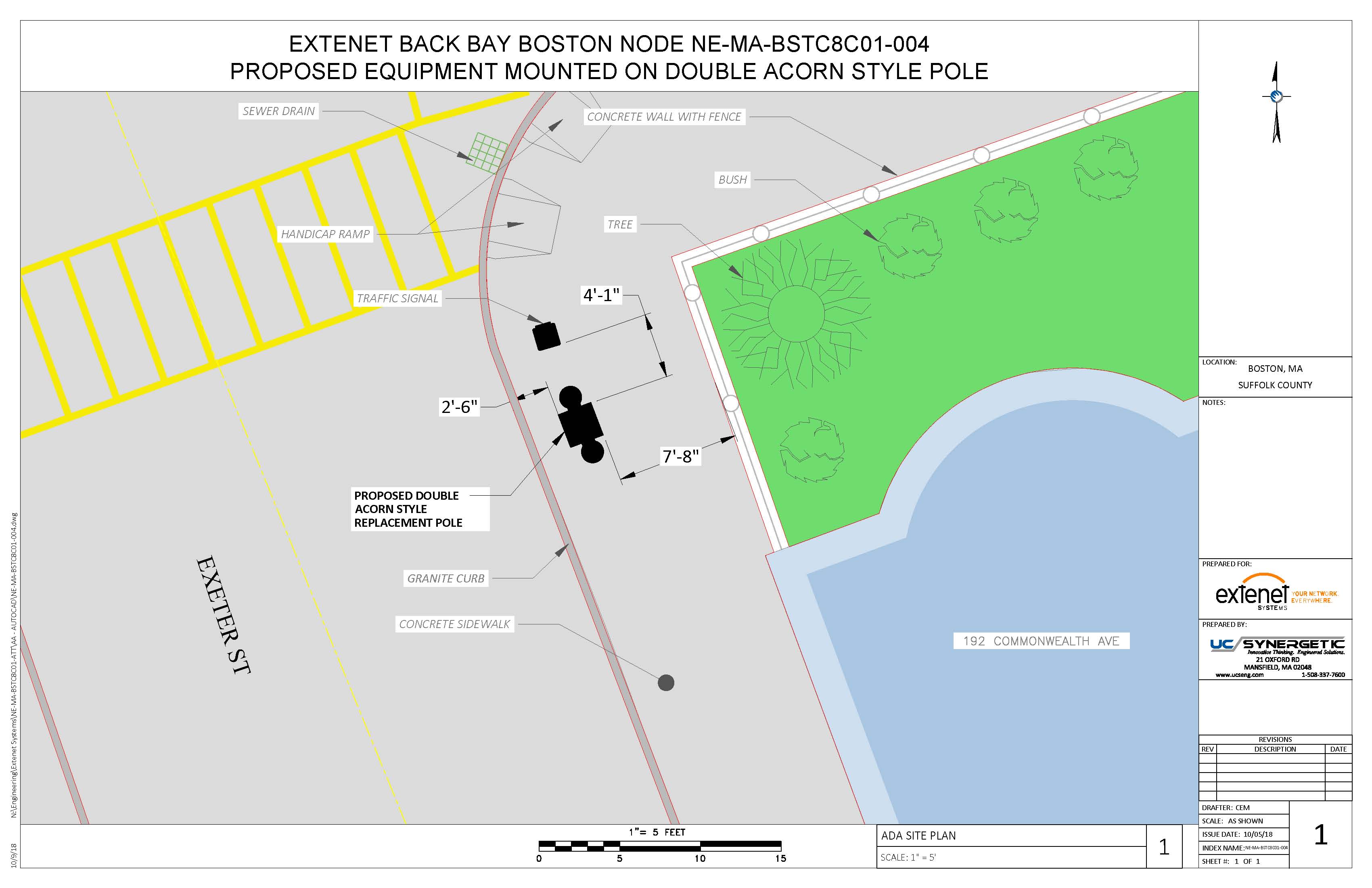 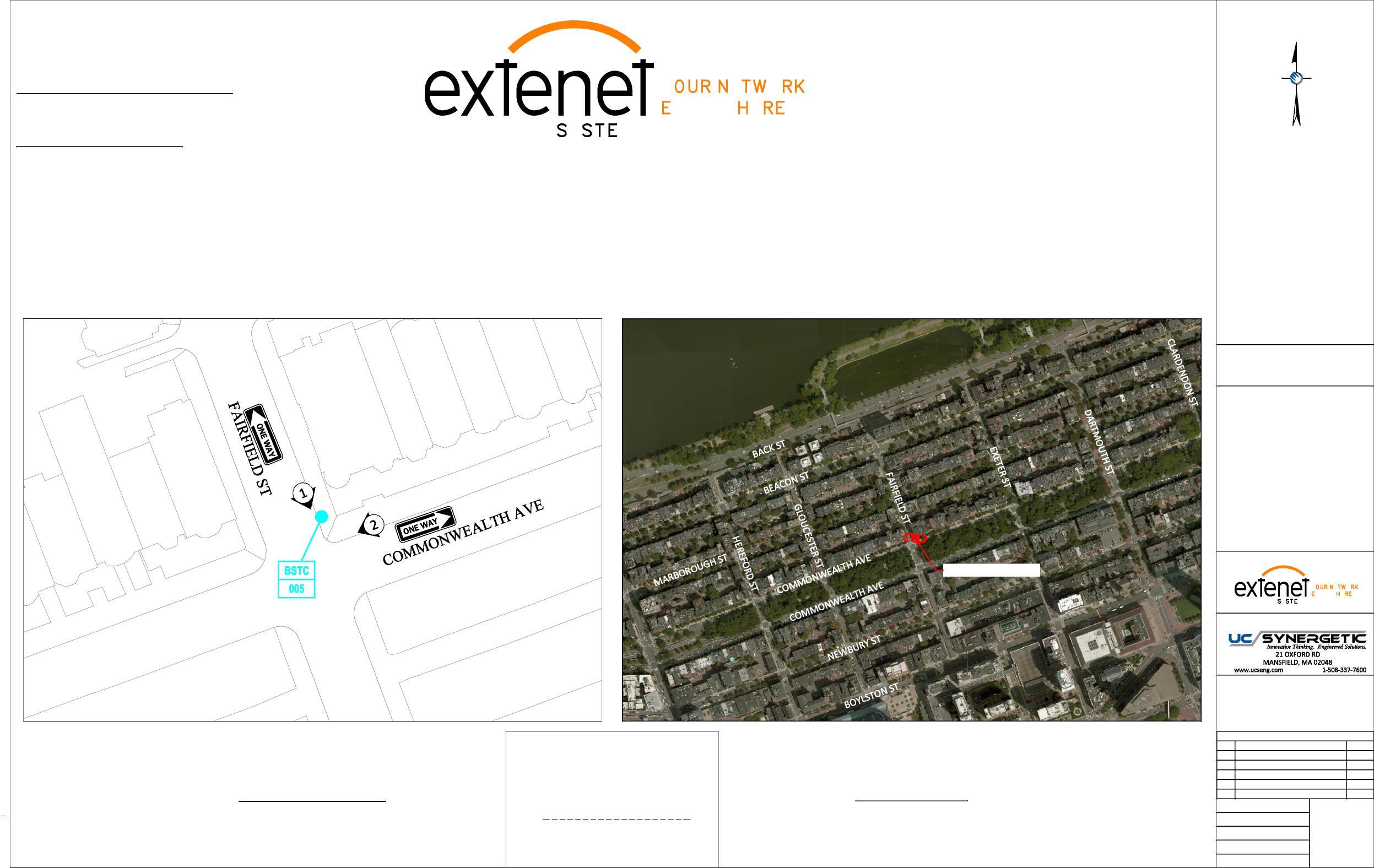 Extenet Systems 
3030 Warrenville Rd., Suite 340 Lisle, IL 60532
24/7 Network Operations Center
YEO.
(866) 892-5327 
Network Implementation
VERYWE.
YMS
Arthur Pino 
Sr. Manager - Network Engineering & Implementation apino@extenetsystems.com Mobile: (978)-804-0652
BOSTON, MA 
BACK BAY DISTRIBUTED ANTENNA SYSTEM 
PROPOSED 4G/LTE NODE SITES
PROPOSED COMMONWEALTH AVE EXPANSION NODE NE-MA-BSTC8C01-005
COMMONWEALTH AVE AT FAIRFIELD ST
LOCATION:
BOSTON, MA SUFFOLK COUNTY
NOTES:
N:\Engineering\Extenet Systems\NE-MA-BSTC8C01-ATT\AA - AUTOCAD\NE-MA-BSTC8C01-005.DWG
PREPARED FOR:
PROPOSED NODE POLE
YEO.
VERYWE.
YMS
PREPARED BY:
REVISIONS
DESCRIPTION
REV
DATE
3/1/19
1
ADDED ADA SITEPLAN
Location and Design Approved Boston Public Works 
Street Lighting Department
LOCUS MAP
LOCATION MAP
ELEVATION: 11' AMSL
DRAFTER: CEM
LATITUDE: 42.350946° LONGITUDE:-71.082731° 
42° 21' 3.47" N, 71° 4' 57.83" W 
SCALE: 1" = 50'
By:
SCALE: AS SHOWN
SCALE: 1" = 500'
1
ISSUE DATE: 10/04/18
Date:
10/9/18
INDEX NAME: NE-MA-BSTC8C01-005
SHEET #: 1 OF 9
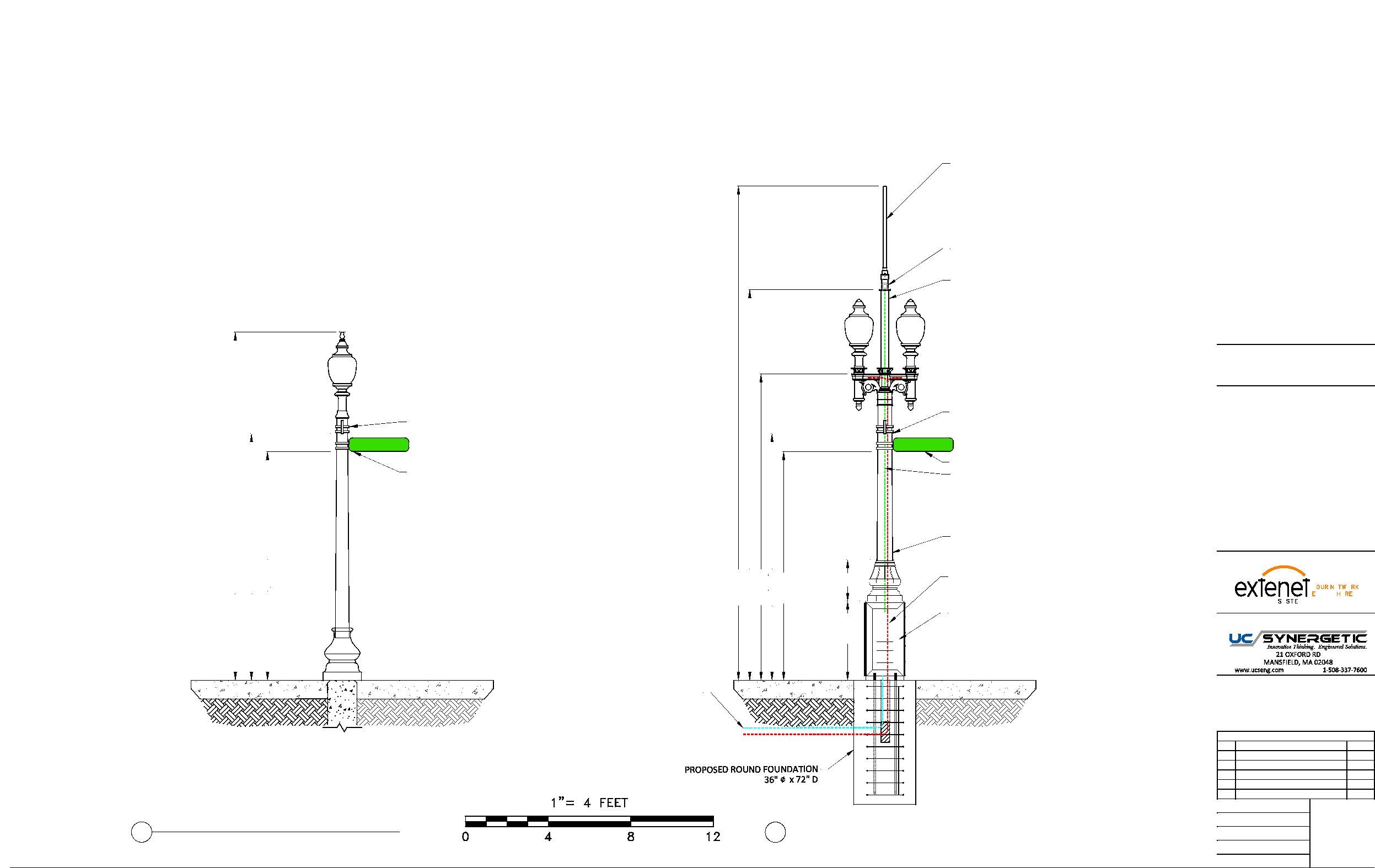 EXTENET BACK BAY BOSTON NODE NE-MA-BSTC8C01-005
PROPOSED EQUIPMENT MOUNTED ON REPLACEMENT STEEL POLE
PROPOSED OMNI ANTENNA 
PHAZAR/BRSAWS360Q-698-1710-2-TOM-MD ANTENNA 
(SEE DETAIL)
PROPOSED WHIP ANTENNA
CUSTOM ADAPTER (SEE DETAILS)
PROPOSED 3'-9" EXTENSION 4.5" DIAMETER
LOCATION:
BOSTON, MA SUFFOLK COUNTY
NOTES:
EXISTING STREET SIGN 11'-11"
EXISTING STREET SIGN 11'-11"
FAIRFIELD ST
FAIRFIELD ST
EXISTING STREET SIGN 11'-1"
EXISTING STREET SIGN 11'-1"
COAX FEED
COMMSCOPE LDF4-50A(1/2")
N:\Engineering\Extenet Systems\NE-MA-BSTC8C01-ATT\AA - AUTOCAD\NE-MA-BSTC8C01-005.DWG
PROPOSED 11' STEEL FLUTED POLE
TAPERED DIAMETER (9" BASE 8.1" TOP)
PREPARED FOR:
16'-10"
11'-11"
11'-1"
23'-11" 
18'-11" 
14'-10"
11'-11"
SEPARATE POWER TO CONTINUE TO STREETLIGHT
11'-1"
3'-10" 2'
YEO.
VERYWE.
YMS
(2) COMMSCOPE ION-M 7P-85P-17P-19P
PREPARED BY:
OPTICAL REMOTE UNITS
CONCRETE SIDEWALK
CONCRETE SIDEWALK
PROPOSED FIBER FEED
PROPOSED POWER FEED
REVISIONS
DESCRIPTION
REV
DATE
ADDED ADA SITEPLAN
3/1/19
1
DRAFTER: CEM
4
SCALE: 1" = 5'
2 EXISTING PROFILE - REAR VIEW 2 LOOKING SOUTHWEST TOWARDS FAIRFIELD ST 
PROPOSED PROFILE - REAR VIEW 
LOOKING SOUTHWEST TOWARDS FAIRFIELD ST
ISSUE DATE: 10/04/18
INDEX NAME: NE-MA-BSTC8C01-005
10/9/18
SHEET #: 4 OF 9
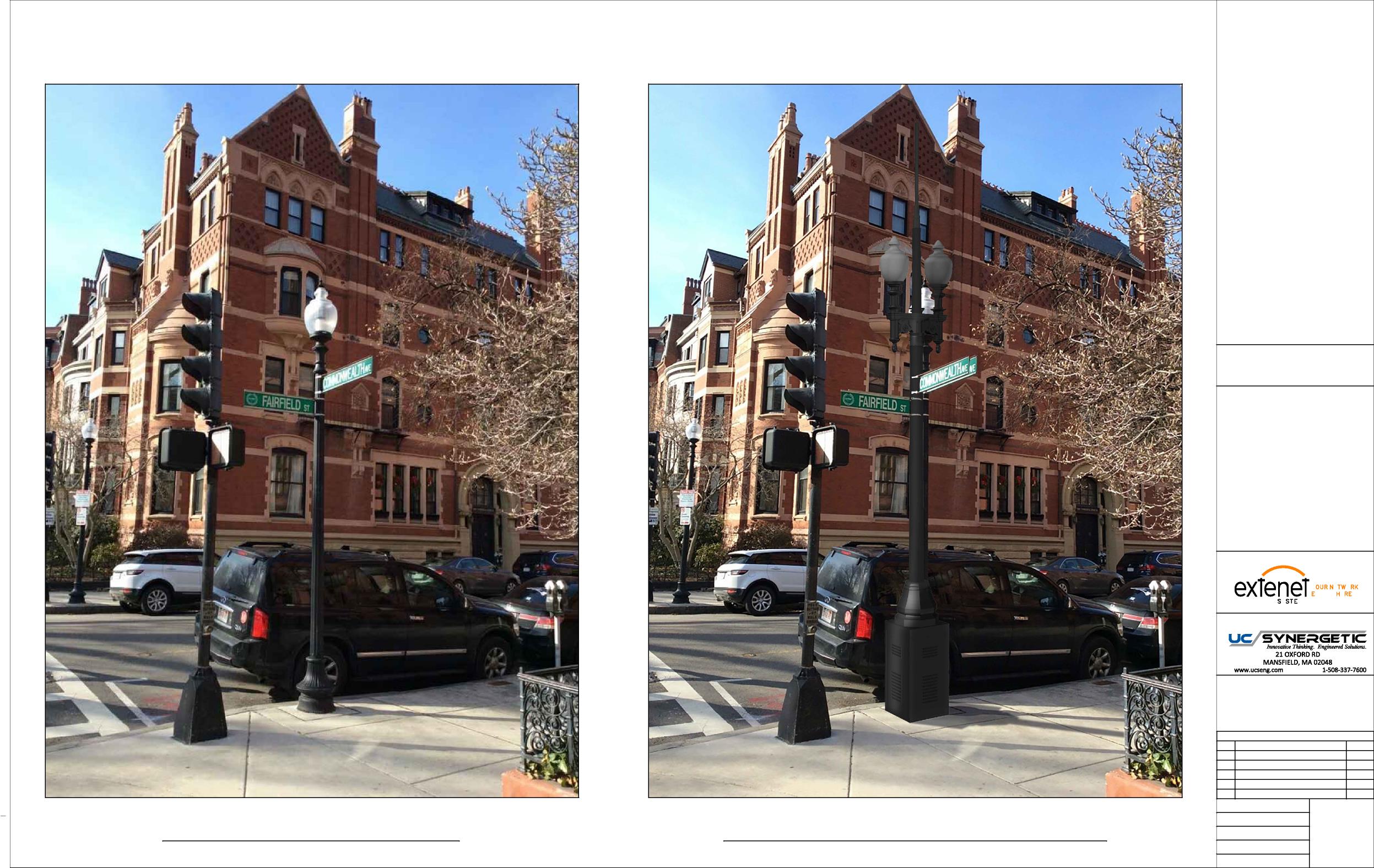 LOCATION:
BOSTON, MA SUFFOLK COUNTY
NOTES:
N:\Engineering\Extenet Systems\NE-MA-BSTC8C01-ATT\AA - AUTOCAD\NE-MA-BSTC8C01-005.DWG
PREPARED FOR:
YEO.
VERYWE.
YMS
PREPARED BY:
REVISIONS
DESCRIPTION
REV
DATE
3/1/19
1
ADDED ADA SITEPLAN
DRAFTER: CEM
SCALE: NTS
EXISTING PHOTOGRAPHIC VIEW PROPOSED PHOTOGRAPHIC SIMULATION
5
ISSUE DATE: 10/04/18
10/9/18
INDEX NAME: NE-MA-BSTC8C01-005
SHEET #: 5 OF 9
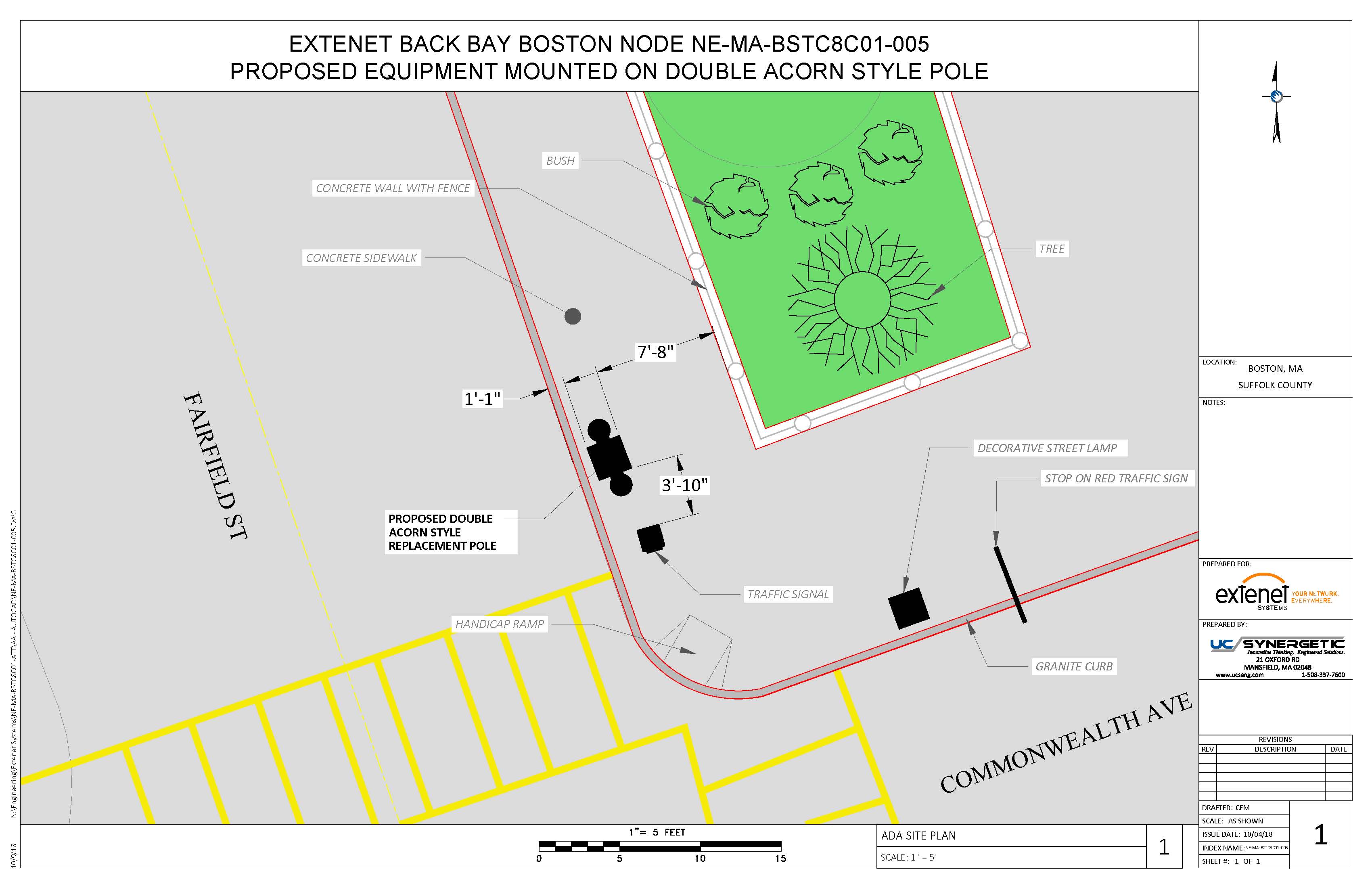 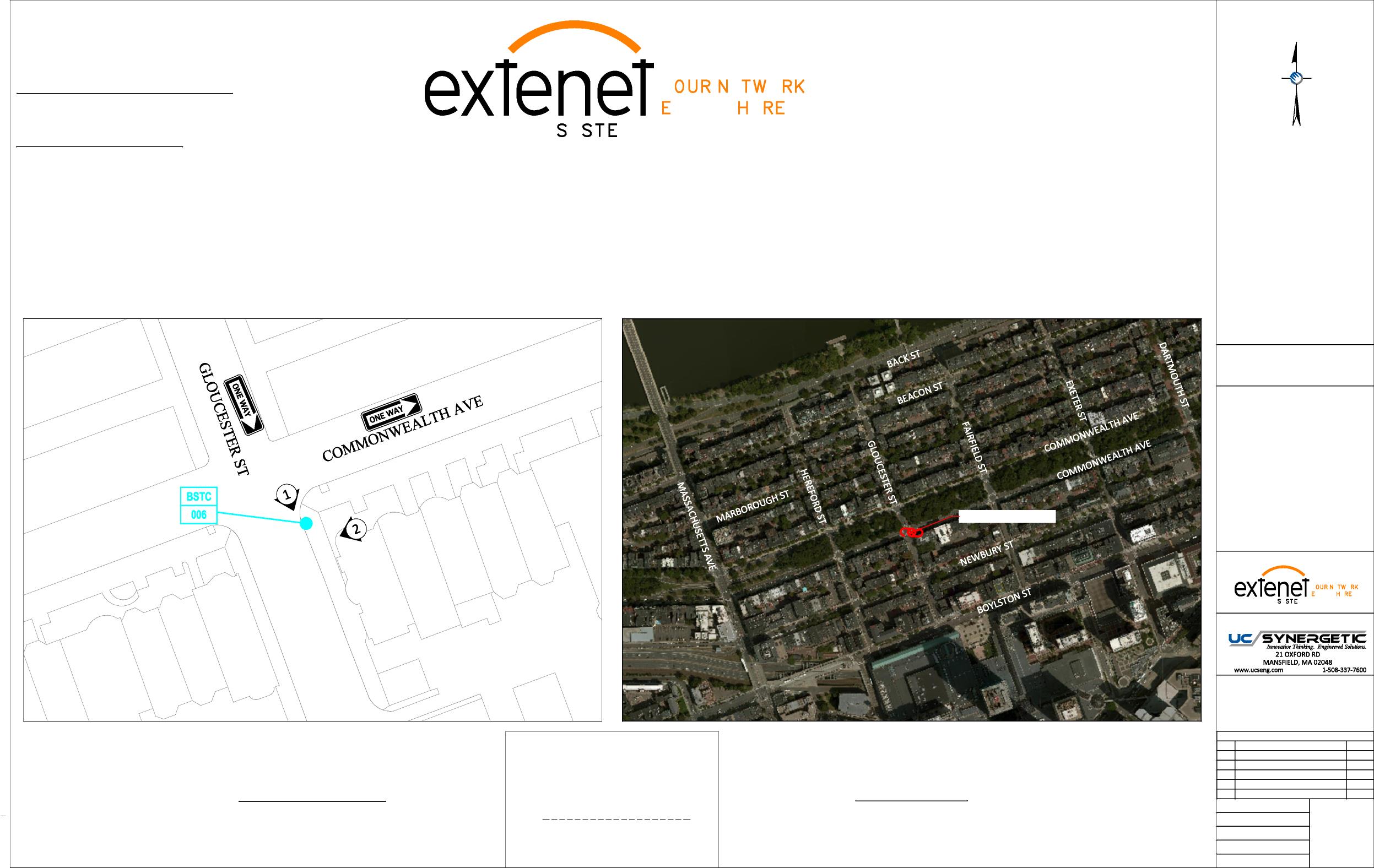 Extenet Systems 
3030 Warrenville Rd., Suite 340 Lisle, IL 60532
24/7 Network Operations Center
YEO.
(866) 892-5327 
Network Implementation
VERYWE.
YMS
Arthur Pino 
Sr. Manager - Network Engineering & Implementation apino@extenetsystems.com Mobile: (978)-804-0652
BOSTON, MA 
BACK BAY DISTRIBUTED ANTENNA SYSTEM 
PROPOSED 4G/LTE NODE SITES
PROPOSED COMMONWEALTH AVE EXPANSION NODE NE-MA-BSTC8C01-006
COMMONWEALTH AVE AT GLOUCESTER ST
LOCATION:
BOSTON, MA SUFFOLK COUNTY
NOTES:
N:\Engineering\Extenet Systems\NE-MA-BSTC8C01-ATT\AA - AUTOCAD\NE-MA-BSTC8C01-006.dwg
PROPOSED NODE POLE
PREPARED FOR:
YEO.
VERYWE.
YMS
PREPARED BY:
REVISIONS
DESCRIPTION
REV
DATE
3/1/19
1
ADDED ADA SITEPLAN
Location and Design Approved Boston Public Works 
Street Lighting Department
LOCUS MAP
LOCATION MAP
ELEVATION: 10' AMSL
DRAFTER: CEM
LATITUDE: 42.349910° LONGITUDE:-71.084414° 
42° 20' 59.676" N, 71° 5' 3.8904" W SCALE: 1" = 50'
By:
SCALE: AS SHOWN
SCALE: 1" = 500'
1
ISSUE DATE: 10/04/18
Date:
10/9/18
INDEX NAME: NE-MA-BSTC8C01-006
SHEET #: 1 OF 9
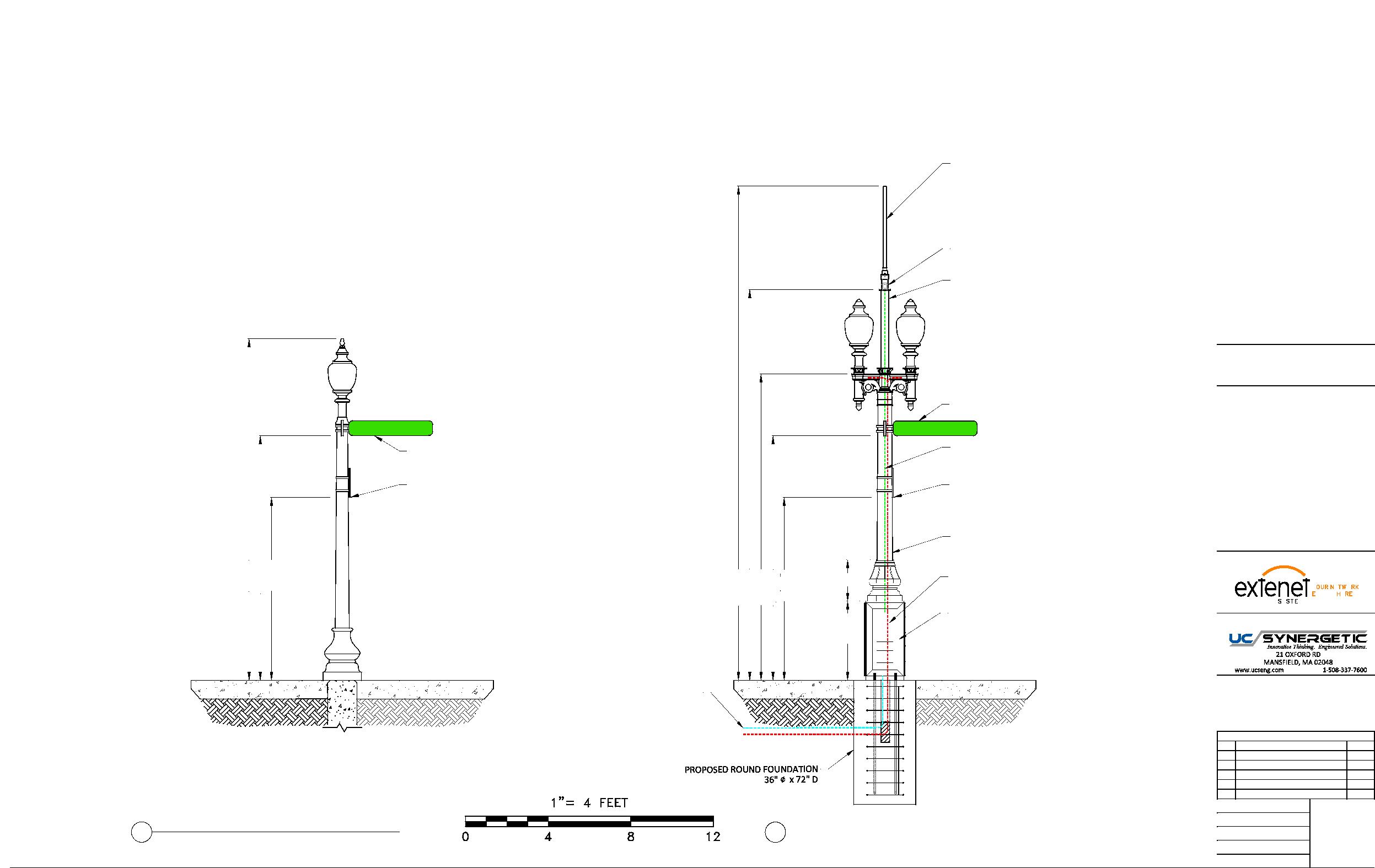 EXTENET BACK BAY BOSTON NODE NE-MA-BSTC8C01-006
PROPOSED EQUIPMENT MOUNTED ON REPLACEMENT STEEL POLE
PROPOSED OMNI ANTENNA 
PHAZAR/BRSAWS360Q-698-1710-2-TOM-MD ANTENNA 
(SEE DETAIL)
PROPOSED WHIP ANTENNA
CUSTOM ADAPTER (SEE DETAILS)
PROPOSED 3'-9" EXTENSION 4.5" DIAMETER
LOCATION:
BOSTON, MA SUFFOLK COUNTY
NOTES:
EXISTING STREET SIGN 11'-10"
COMMONWEALTH AVE
COMMONWEALTH AVE
COAX FEED
EXISTING STREET SIGNS 11'-10"
COMMSCOPE LDF4-50A(1/2")
EXISTING RESIDENT PARKING SIGN 8'-10"
EXISTING RESIDENT PARKING SIGN 8'-10"
N:\Engineering\Extenet Systems\NE-MA-BSTC8C01-ATT\AA - AUTOCAD\NE-MA-BSTC8C01-006.dwg
PROPOSED 11' STEEL FLUTED POLE
TAPERED DIAMETER (9" BASE 8.1" TOP)
PREPARED FOR:
16'-6" 
11'-10"
8'-10"
23'-11" 
18'-11" 
14'-10"
11'-10"
8'-10"
SEPARATE POWER TO CONTINUE TO STREETLIGHT
3'-10" 2'
YEO.
VERYWE.
YMS
(2) COMMSCOPE ION-M 7P-85P-17P-19P
PREPARED BY:
OPTICAL REMOTE UNITS
CONCRETE SIDEWALK
CONCRETE SIDEWALK
PROPOSED FIBER FEED
PROPOSED POWER FEED
REVISIONS
DESCRIPTION
REV
DATE
ADDED ADA SITEPLAN
3/1/19
1
DRAFTER: CEM
4
SCALE: 1" = 5'
2 EXISTING PROFILE - REAR VIEW 2 LOOKING SOUTHWEST TOWARDS GLOUCESTER ST 
PROPOSED PROFILE - REAR VIEW 
LOOKING SOUTHWEST TOWARDS GLOUCESTER ST
ISSUE DATE: 10/04/18
INDEX NAME: NE-MA-BSTC8C01-006
10/9/18
SHEET #: 4 OF 9
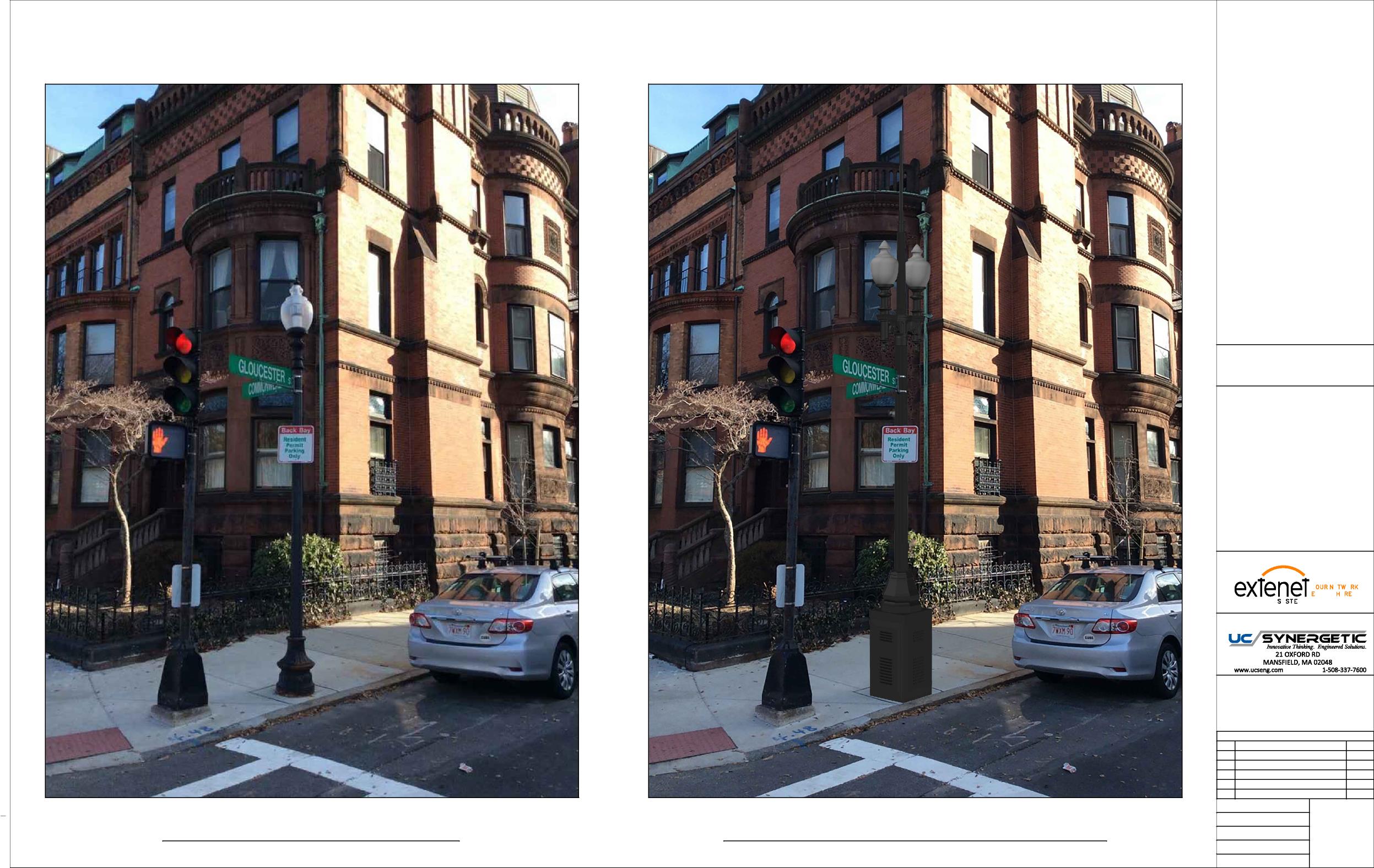 LOCATION:
BOSTON, MA SUFFOLK COUNTY
NOTES:
N:\Engineering\Extenet Systems\NE-MA-BSTC8C01-ATT\AA - AUTOCAD\NE-MA-BSTC8C01-006.dwg
PREPARED FOR:
YEO.
VERYWE.
YMS
PREPARED BY:
REVISIONS
DESCRIPTION
REV
DATE
3/1/19
1
ADDED ADA SITEPLAN
DRAFTER: CEM
SCALE: NTS
EXISTING PHOTOGRAPHIC VIEW PROPOSED PHOTOGRAPHIC SIMULATION
5
ISSUE DATE: 10/04/18
10/9/18
INDEX NAME: NE-MA-BSTC8C01-006
SHEET #: 5 OF 9
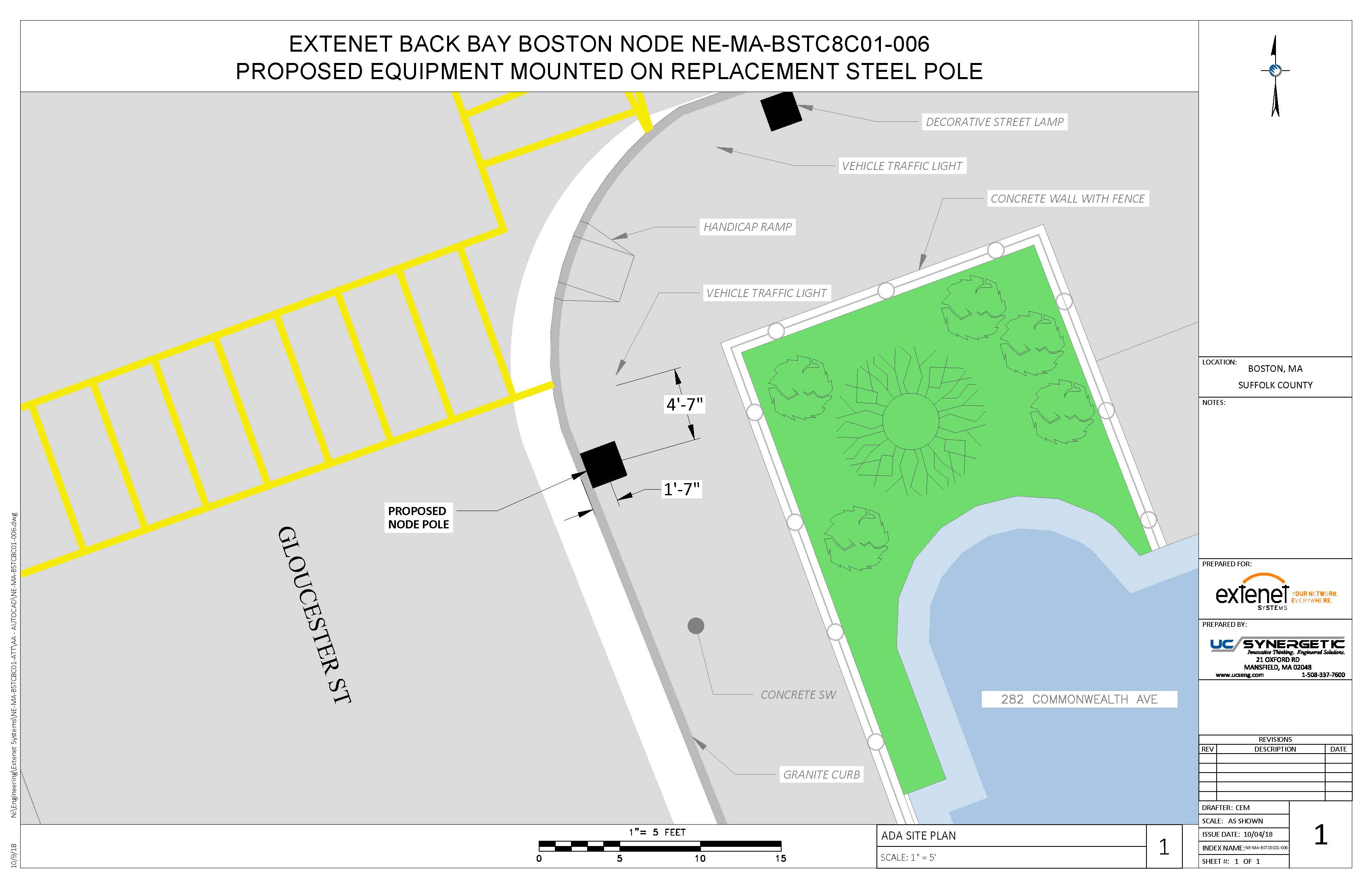 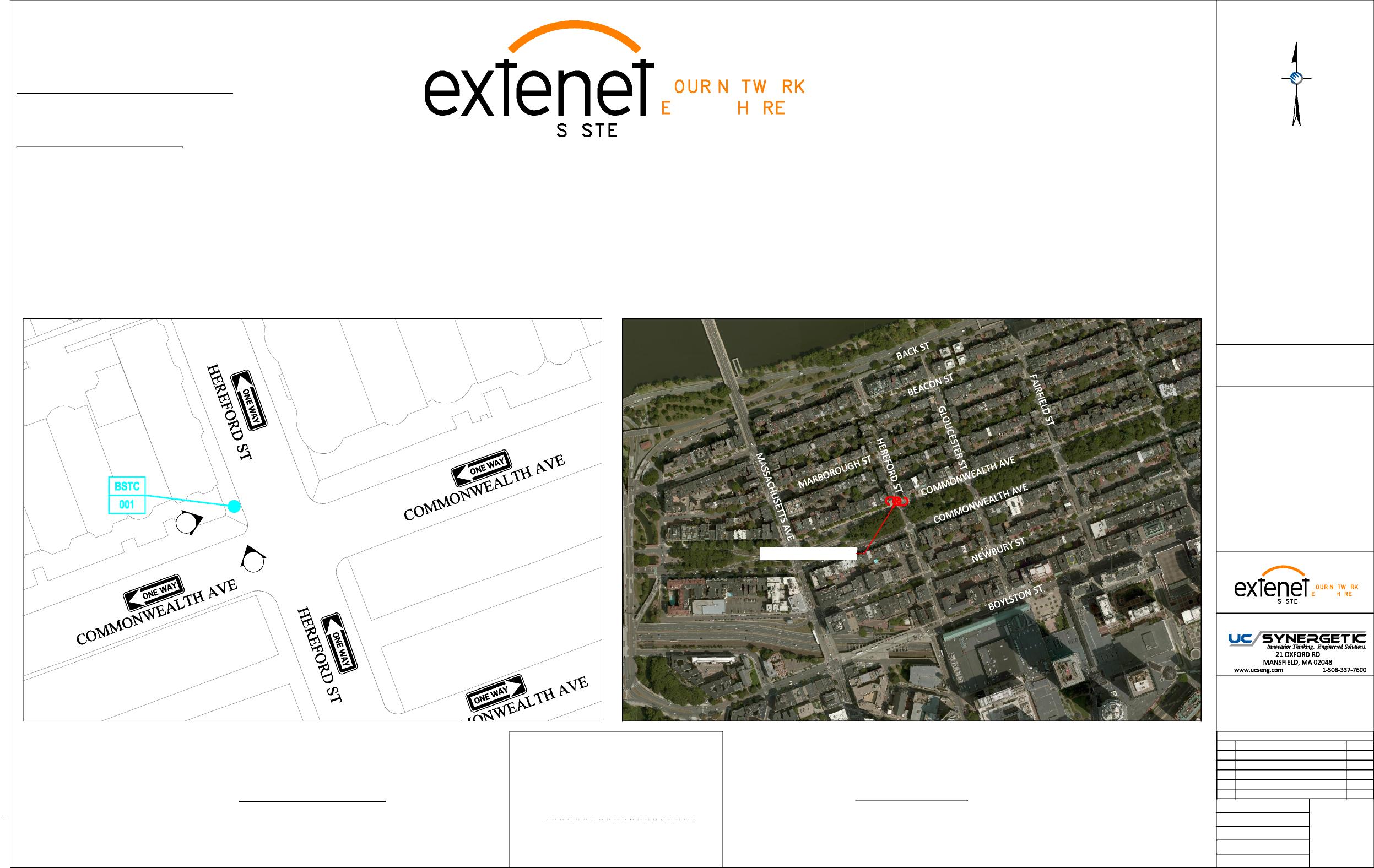 Extenet Systems 
3030 Warrenville Rd., Suite 340 Lisle, IL 60532
24/7 Network Operations Center
YEO.
(866) 892-5327 
Network Implementation
VERYWE.
YMS
Arthur Pino 
Sr. Manager - Network Engineering & Implementation apino@extenetsystems.com Mobile: (978)-804-0652
BOSTON, MA 
BACK BAY DISTRIBUTED ANTENNA SYSTEM 
PROPOSED 4G/LTE NODE SITES
PROPOSED COMMONWEALTH AVE EXPANSION NODE NE-MA-BSTC8C01-007
COMMONWEALTH AVE AT HEREFORD ST
LOCATION:
BOSTON, MA SUFFOLK COUNTY
NOTES:
N:\Engineering\Extenet Systems\NE-MA-BSTC8C01-ATT\AA - AUTOCAD\NE-MA-BSTC8C01-007.dwg
2
PROPOSED NODE POLE
PREPARED FOR:
1
YEO.
VERYWE.
YMS
PREPARED BY:
REVISIONS
DESCRIPTION
REV
DATE
3/1/19
1
ADDED ADA SITEPLAN
Location and Design Approved Boston Public Works 
Street Lighting Department
LOCUS MAP
LOCATION MAP
ELEVATION: 11' AMSL
DRAFTER: MAC
LATITUDE: 42.349995° LONGITUDE:-71.086334° 
42° 20' 59.9" N, 71° 5' 10.80" W 
SCALE: 1" = 50'
By:
SCALE: AS SHOWN
SCALE: 1" = 500'
1
ISSUE DATE: 12/05/17
Date:
12/11/17
INDEX NAME: NE-MA-BSTC8C01-007
SHEET #: 1 OF 9
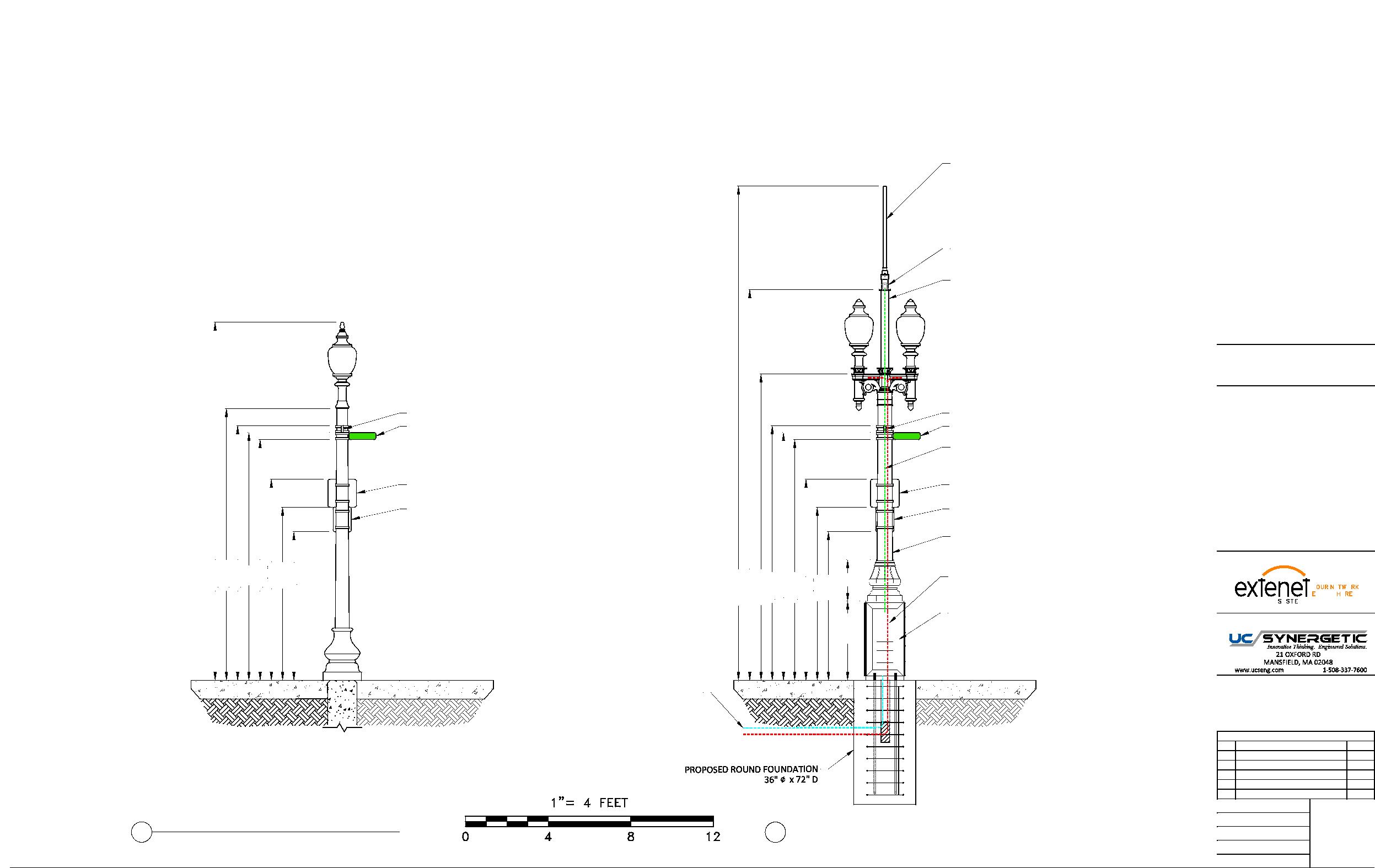 EXTENET BACK BAY BOSTON NODE NE-MA-BSTC8C01-007
PROPOSED EQUIPMENT MOUNTED ON REPLACEMENT STEEL POLE
PROPOSED OMNI ANTENNA 
PHAZAR/BRSAWS360Q-698-1710-2-TOM-MD ANTENNA 
(SEE DETAIL)
PROPOSED WHIP ANTENNA
CUSTOM ADAPTER (SEE DETAILS)
PROPOSED 3'-9" EXTENSION 4.5" DIAMETER
LOCATION:
BOSTON, MA SUFFOLK COUNTY
NOTES:
EXISTING STREET SIGN
EXISTING STREET SIGN
EXISTING STREET SIGN
EXISTING STREET SIGN
HEREFORD ST
HEREFORD ST
COAX FEED
COMMSCOPE LDF4-50A(1/2")
EXISTING RESIDENT PARKING SIGN
EXISTING RESIDENT PARKING SIGN
N:\Engineering\Extenet Systems\NE-MA-BSTC8C01-ATT\AA - AUTOCAD\NE-MA-BSTC8C01-007.dwg
EXISTING STREET CLEANING SIGN
EXISTING STREET CLEANING SIGN
PROPOSED 11' STEEL FLUTED POLE
TAPERED DIAMETER (9" BASE 8.1" TOP)
PREPARED FOR:
17'-4"
13'-2"
12'-4"
11'-8"
9'-9"
8'-5"
7'-2"
12'
23'-11" 
18'-11" 
14'-10"
SEPARATE POWER TO CONTINUE TO STREETLIGHT
12'-4"
11'-8"
3'-10" 2'
7'-2"
8'-5"
9'-9"
12'
YEO.
VERYWE.
YMS
(2) COMMSCOPE ION-M 7P-85P-17P-19P
PREPARED BY:
OPTICAL REMOTE UNITS
CONCRETE SIDEWALK
CONCRETE SIDEWALK
PROPOSED FIBER FEED
PROPOSED POWER FEED
REVISIONS
DESCRIPTION
REV
DATE
ADDED ADA SITEPLAN
3/1/19
1
1
DRAFTER: MAC
4
SCALE: 1" = 5'
2 EXISTING PROFILE - REAR VIEW 2 LOOKING NORTHEAST FROM HEREFORD ST 
PROPOSED PROFILE - REAR VIEW 
LOOKING NORTHEAST FROM HEREFORD ST
ISSUE DATE: 12/05/17
12/11/17
INDEX NAME: NE-MA-BSTC8C01-007
SHEET #: 4 OF 9
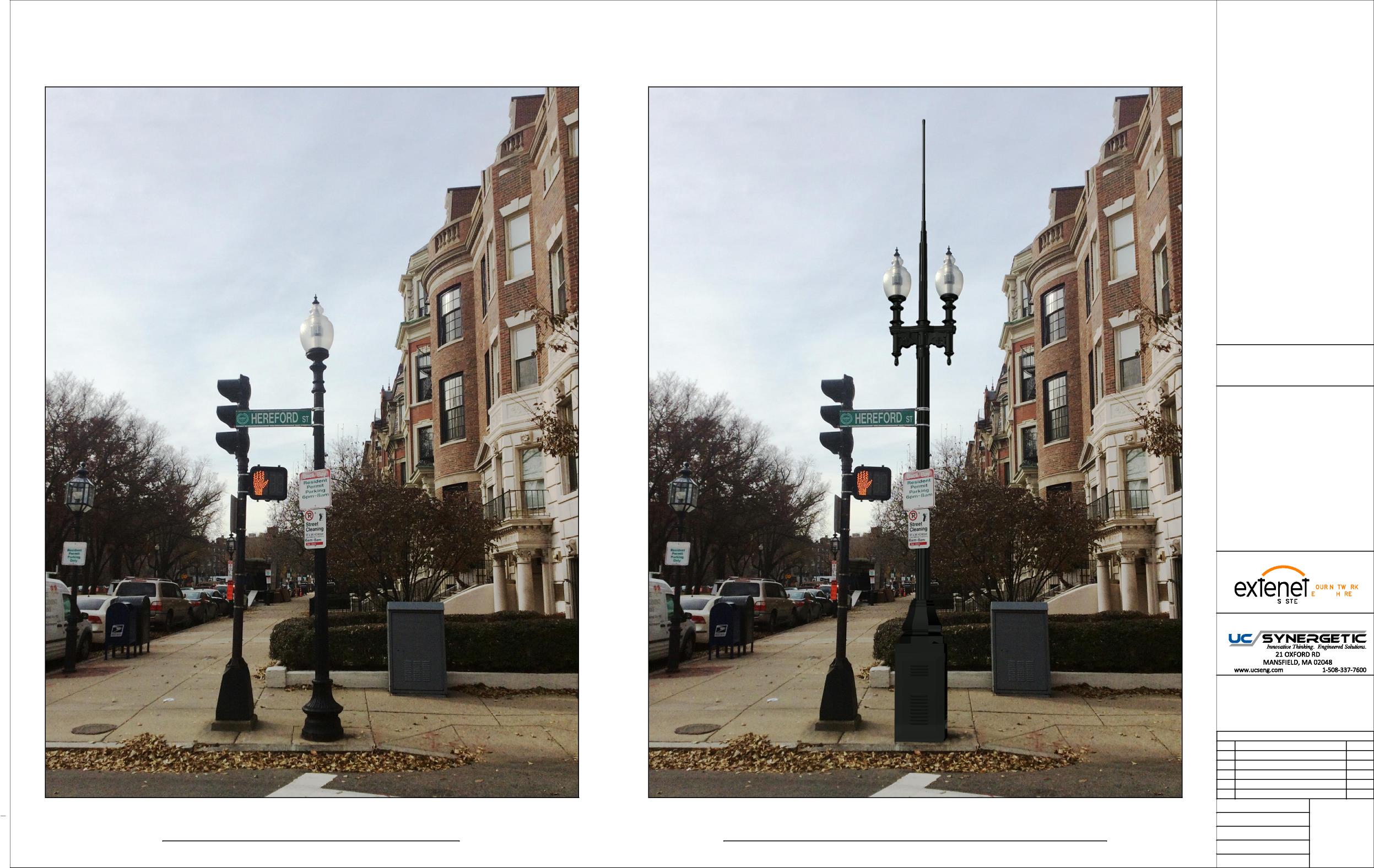 LOCATION:
BOSTON, MA SUFFOLK COUNTY
NOTES:
N:\Engineering\Extenet Systems\NE-MA-BSTC8C01-ATT\AA - AUTOCAD\NE-MA-BSTC8C01-007.dwg
PREPARED FOR:
YEO.
VERYWE.
YMS
PREPARED BY:
REVISIONS
DESCRIPTION
REV
DATE
3/1/19
1
ADDED ADA SITEPLAN
DRAFTER: MAC
SCALE: NTS
EXISTING PHOTOGRAPHIC VIEW PROPOSED PHOTOGRAPHIC SIMULATION
5
ISSUE DATE: 12/05/17
12/11/17
INDEX NAME: NE-MA-BSTC8C01-007
SHEET #: 5 OF 9
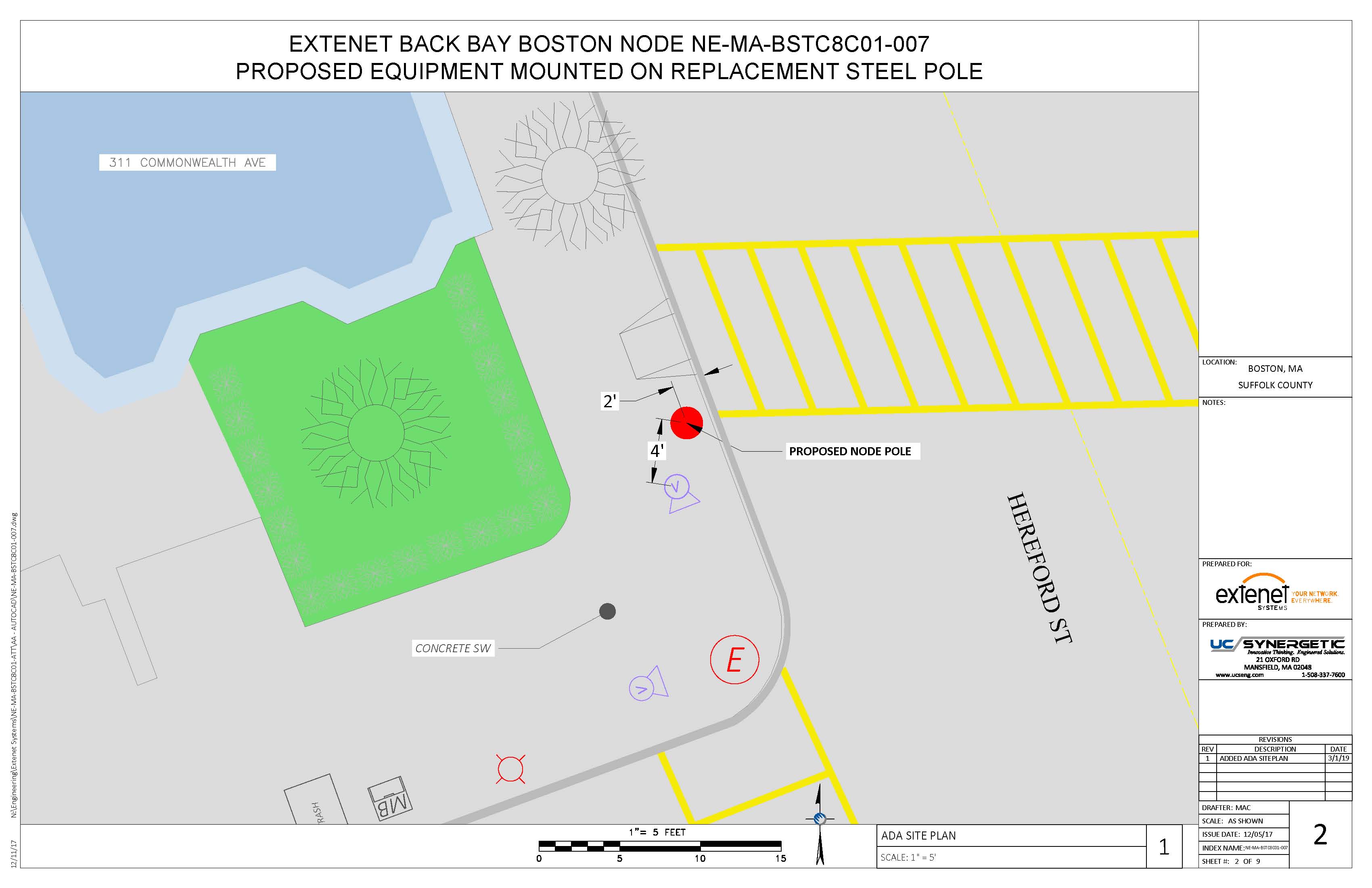 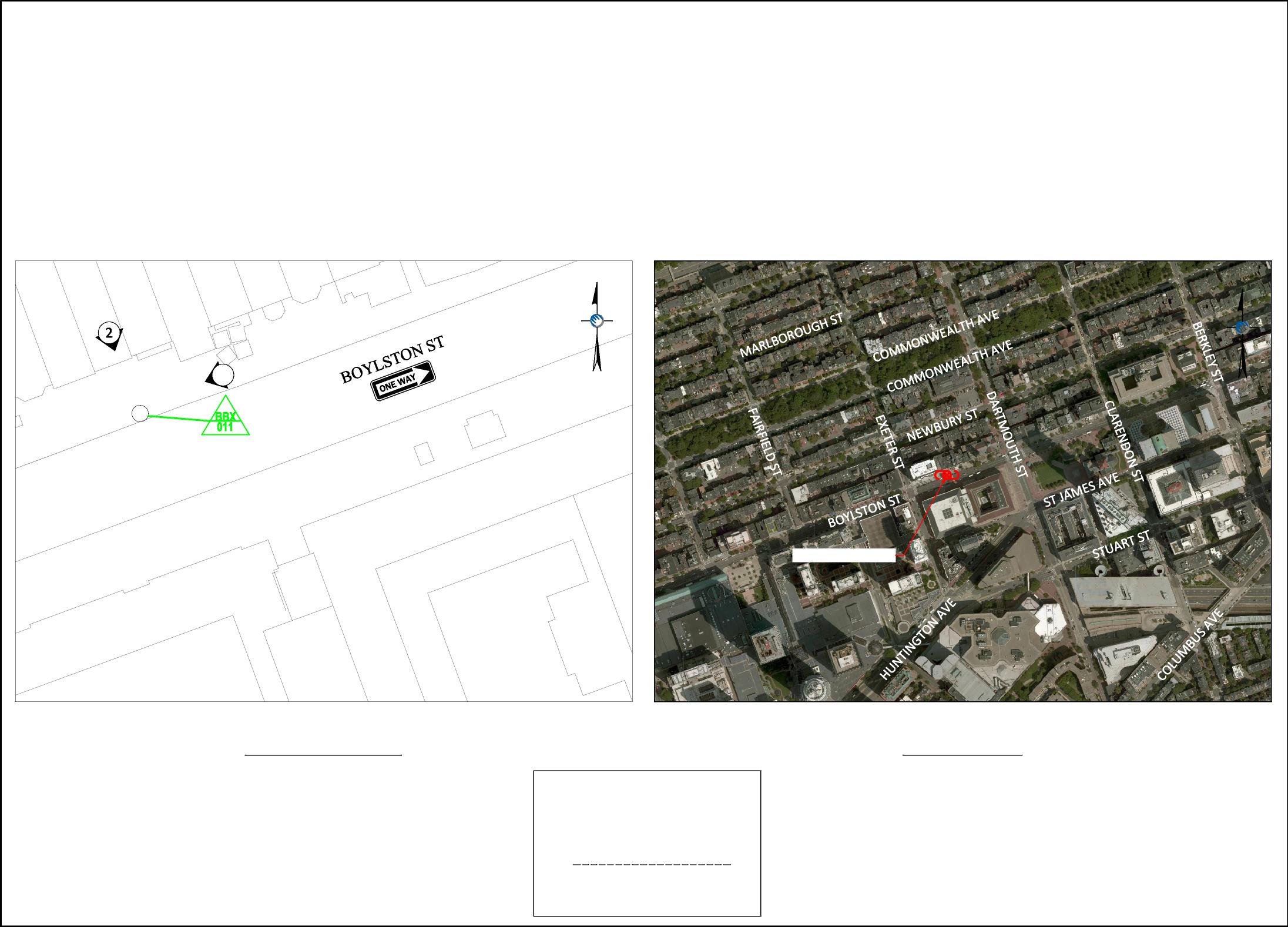 EXTENET SYSTEMS 
CITY OF BOSTON 
SUFFOLK COUNTY, MA
Location and Design Approved Boston Public Works 
Street Lighting Department
N:\Engineering\Extenet Systems\BA - Boston 216 Nodes\BBX - Back Bay\NPPs\AUTOCAD\NODE BBX-011 - 03-06-19.dwg
LOCATION: 
BOSTON, MA SUFFOLK COUNTY
1
NOTES:
PROPOSED NODE POLE
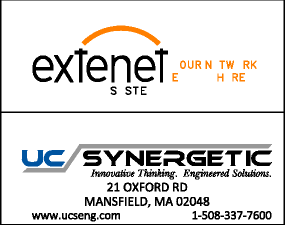 PREPARED FOR:
YEO.
VERYWE.
YMS
PREPARED BY:
NODE BBX-011
LOCATION MAP
LOCUS MAP
LATITUDE: 42.349806° LONGITUDE: -71.078723°
PROJECT LOCATION - NODE BBX-011
SCALE: 1" = 50'
SCALE: 1" = 500'
DATE
10/10/17
12/12/17
09/12/18
09/25/18
03/1/19
DRAFTER: MI/EP
1
By:
SCALE: AS SHOWN
ISSUE DATE: 01/26/16
Date:
03/7/2019
INDEX NAME: BBX-011
SHEET #: 1 OF 8
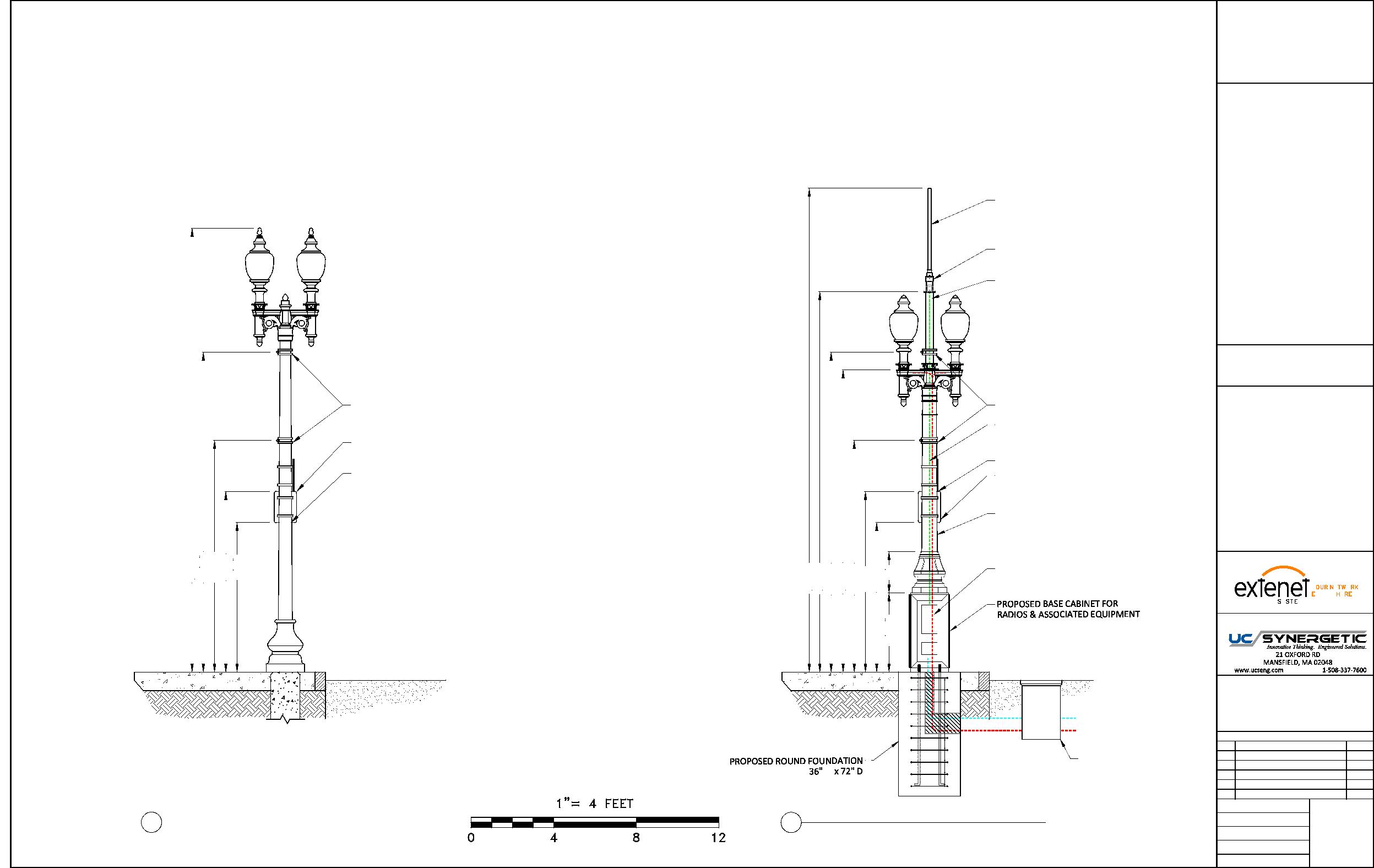 EXTENET DOWNTOWN BOSTON NODE BBX-011
SIDE VIEW
PROPOSED OMNI DAS ANTENNA PHAZAR/O-6002V-C2A2-D4-TOM (SEE DETAIL)
PROPOSED WHIP ANTENNA
CUSTOM BRACKET (SEE DETAILS)
PROPOSED 3'-9" EXTENSION 4.5" DIAMETER
N:\Engineering\Extenet Systems\BA - Boston 216 Nodes\BBX - Back Bay\NPPs\AUTOCAD\NODE BBX-011 - 03-06-19.dwg
LOCATION:
BOSTON, MA SUFFOLK COUNTY
NOTES:
EXISTING BANNER RODS
EXISTING BANNER RODS
COAX FEED
COMMSCOPE LDF4-50A(1/2")
EXISTING PARKING METER SIGN
EXISTING PARKING METER SIGN
EXISTING PAY TO PARK SIGN
EXISTING PAY TO PARK SIGN
PROPOSED 11' STEEL FLUTED POLE
TAPERED DIAMETER (9" BASE 8.1" TOP)
PREPARED FOR:
21'-6"
15'-6"
11'-3"
8'-9"
7'-3"
SEPARATE POWER TO CONTINUE TO STREETLIGHT
23'-5" 
18'-5"
14'-8"
15'-6"
11'-3" 
8'-9" 
7'-3"
2'
YEO.
VERYWE.
YMS
PREPARED BY:
3'-10"
BRICK SIDEWALK
BRICK SIDEWALK
BOYLSTON ST
BOYLSTON ST
ROAD
ROAD
NODE BBX-011
PROPOSED FIBER FEED
PROPOSED POWER FEED
DATE
10/10/17
PROPOSED CONCRETE
12/12/17
TRAFFIC RATED HANDHOLE
∅
09/12/18
09/25/18
03/1/19
DRAFTER: MI/EP
1 EXISTING PROFILE - SIDE VIEW 1 LOOKING WEST ALONG BOYLSTON ST 
PROPOSED PROFILE - SIDE VIEW  
LOOKING WEST ALONG BOYLSTON ST
SCALE: 1" = 4'
03/7/2019
ISSUE DATE: 01/26/16 3
INDEX NAME: BBX-011
SHEET #: 3 OF 8
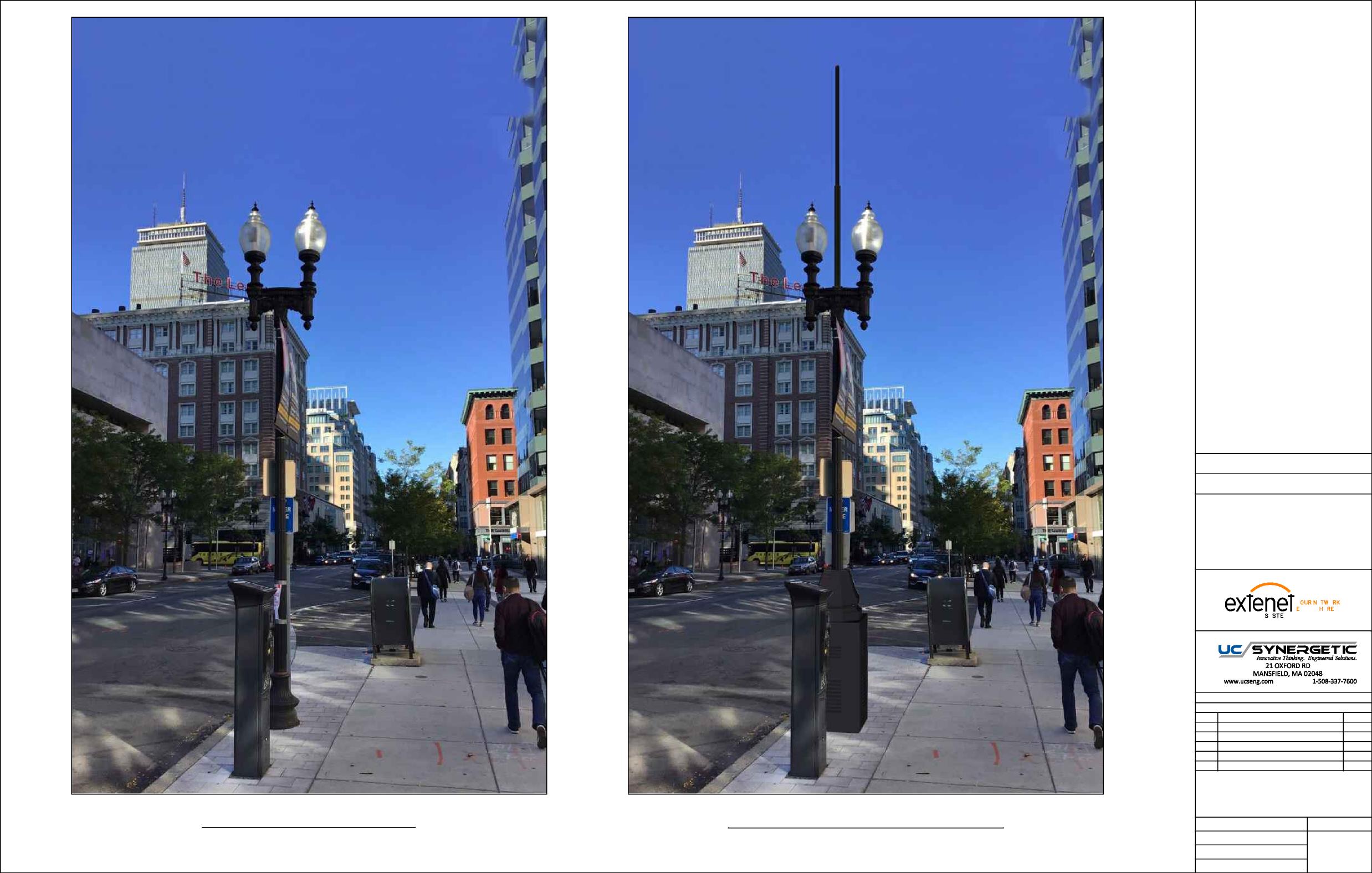 NOTES:
PREPARED FOR:
YEO.
VERYWE.
YMS
PREPARED BY:
REVISIONS
REV DESCRIPTION
DATE
DRAWING TITLE:
PHOTO SIMULATION
EXISTING PHOTOGRAPHIC VIEW
PROPOSED PHOTOGRAPHIC SIMULATION
DRAFTER: NB
DRAWING NO.
1
SCALE:
NTS
ISSUE DATE:
01/16/19
INDEX NAME: NODE BBX-011
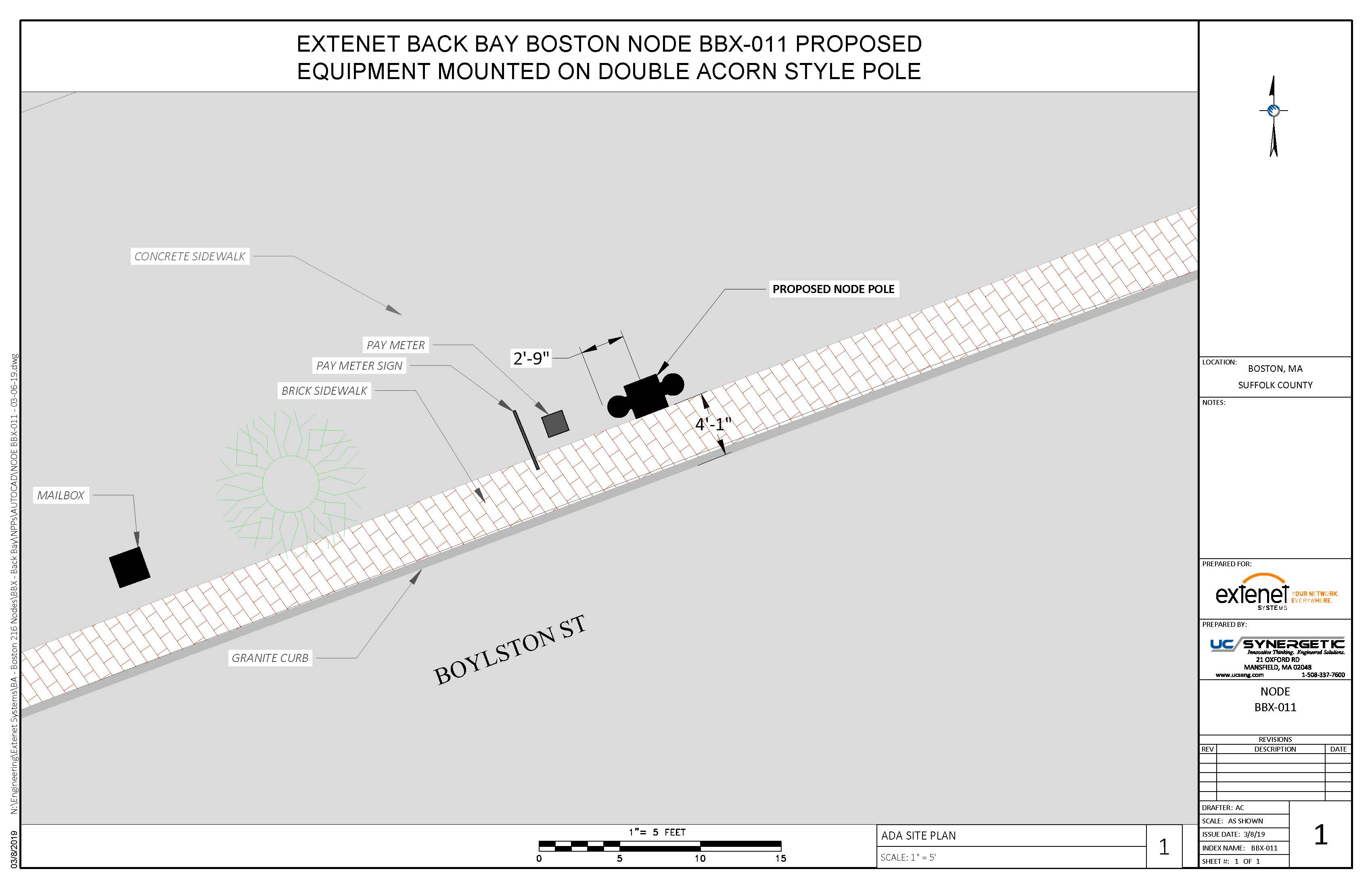